NUTS & BOLTS OF MUNICIPAL BUDGETING Purpose and Objectives of the Budget ProcessDeveloped by LOC for the City of Carlton
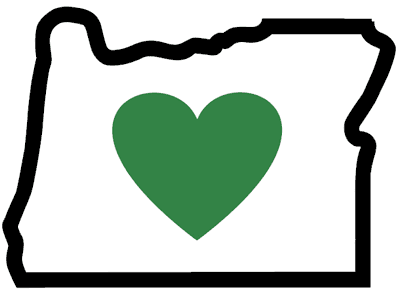 Presented by Kathleen Zaragoza, Deputy City Manager/ Finance Director
City of SilvertonMarch 14, 2022
[Speaker Notes: Introductions.Oregon’s budget system is one of the most progressive in the nation.  Oregon’s Local Budget Law is found in the Oregon Revised Statutes (ORS) 294.305 to 294.565.

The law applies to approximately 1,500 local governments throughout the state by:
Establishing standard procedures for preparing, presenting, and administering the budgets for Oregon governments
The process must begin far enough in advance that it can be adopted before June 30 of the current fiscal year or the last June 30 of the current biennial budget period.  Without a budget in place, there is no legal authority to spend money or impose taxes.
REQUIRES citizen involvement before formal adoption
Public notification requirements
Members of budget committees have an equal vote to members of the governing body serving on the budget committee 
Changes to the budget are limited without additional public notification and citizen input
Provides a method of estimating revenues, expenditures, and proposed taxes
Offers a way to outline programs and services provided by local governments and the fiscal policy used to carry them out
BUT it is important to remember, it’s a PLAN.  Things will come up throughout the year, sometimes requiring changes to the budget.]
Training Objectives
Purpose & Objectives of the Budget 
Who is involved in the Budgeting Process 
What to expect from your Budget Officer
Phases of the Budgeting Process (Understanding the Budgeting Process)
Elements of the Budget Document
Oregon Local Budget Law Basics
Best Practices in Adopting/Amending Budgets
Answer your Questions
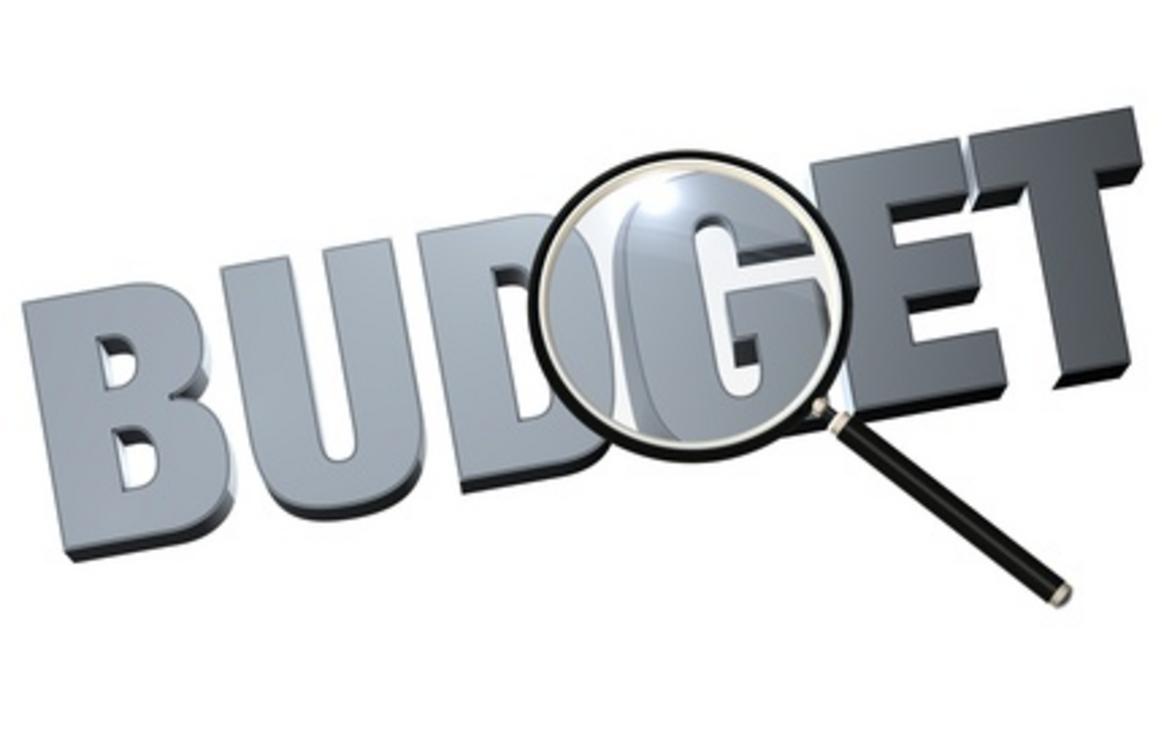 [Speaker Notes: Training Objects –

By the end of this course you will know -
Purpose & Objectives of the Budget 
Who is involved in the Budgeting Process and what to expect from you Budget Officer
Phases of the Budgeting Process
Elements of the Budget Document
Oregon Local Budget Law Basics
Best Practices in Adopting/Amending Budgets]
Purpose & Objectives of the Budget
What is a Budget?
Financial accountability
Communications tool
Vehicle for obtaining public opinion  
Governing tool to test political responsiveness
Establish Standard Procedures
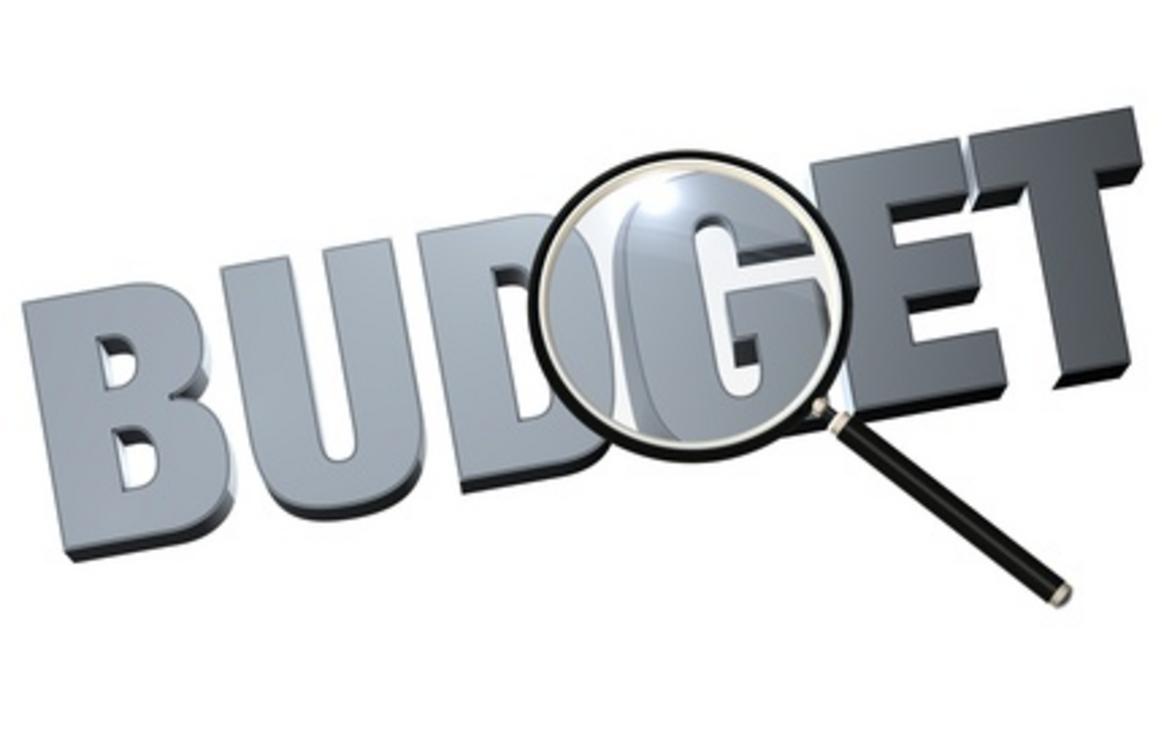 [Speaker Notes: Budgets are the most important document of an organization

Financial Accountability – Budgets are used to maintain accountability
Constitutional and statutory limits on spending
Legal requirements
Balanced budget
Requirement to comply with the adopted budget instead of using discretion to implement other priorities
Ensures documentation of how tax dollars are spent 
Comprehensive annual financial report (CAFR) – Provides a final reconciliation of all transactions and shows their cumulative effect on account balances.
Audits

Communications tool
Department budget requests must communicate the health and future needs of its programs
How well the department is performing
Explanation of proposed changes to programs, policies, and funding levels
How the department will implement priorities
Budget committee communicates with budget office staff to provide them with information to make decisions on the proposed budget
Citizens and the media
Awareness of how the budget process and documents are packaged and communicated online and through social media
Successful communication builds legitimacy for the programs, agencies, departments, and the governing entity

Vehicle for obtaining public opinions
Competing demands
Interest groups
Administrative concerns for operational efficiency and program effectiveness
Leadership aspirations of elected officials
Taxpayer discontent over excessive spending
Citizen concerns for more responsiveness and accountability
Competing ideologies about the scope of government’s reach into the lives of its citizens

Governing tool to test political responsiveness
Budgeting process assumes that what the community supported in the past will continue to be incrementally supported in the future
Goals must be viewed against economic conditions
Good economic times generate strong revenues and provide an opportunity to strengthen the fiscal health of the budget]
Purpose & Objectives of the Budget
What is the purpose of a budget?
To fund programs that are 
responsive to citizen wishes
effective in accomplishing goals
cost efficient
To 
plan, set and coordinate policy and goal priorities
ensure a healthy financial picture
Control expenditures of public funds
Communicate to the public and stakeholders

Source: Budgeting for Local Government
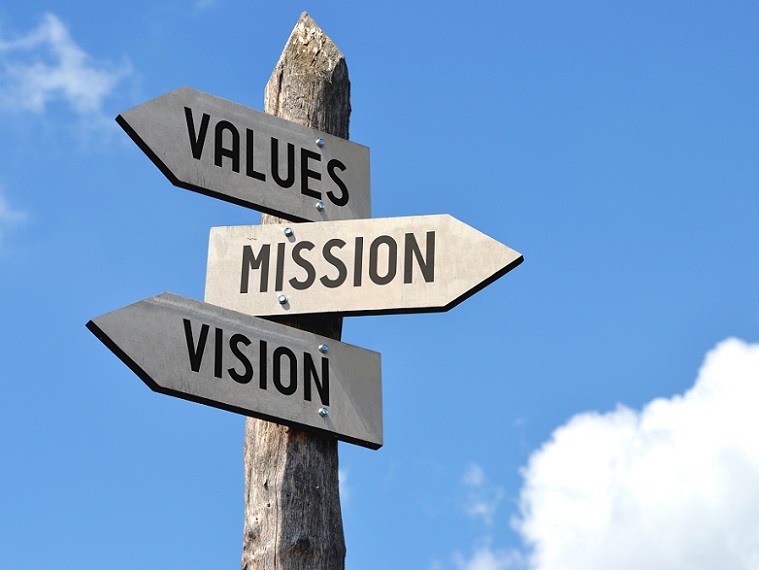 [Speaker Notes: What is the purpose of a budget?

Sets a financial plan for government goods and services provided
Legitimizes government actions by establishing legal method of gaining resources necessary to operate (taxes)
Sets priorities for expenditures by establishing a process for discussing and reaching consensus on services

Allows for connecting different parts of a governmental organization together
Controls spending so revenues and expenditures balance
Allows for performance review
Allows interest groups a forum to express their needs and desires

Raises the social conscience of a community by making inequities more visible by exposing a government’s commitment to fairness
Allows fee and service charge to be set and compared to the full cost of providing services

Disagreements about the priority of these purposes are often about whether money should be used for short-term v. long-term needs

Goal to create a working consensus that can last through the next budget cycle
Legitimacy of local governments and their ability to garner support from taxpayers depends on how well budget participants successfully balance these competing short and long term priorities.]
Purpose & Objectives of the Budget
What are the Budget Objectives?
Establish budgeting procedures
Describe programs and the fiscal policies to accomplish programs
Estimate revenues, expenditures, and proposed taxes to levy
Obtain input from the public
Promote efficiency and economy in the expenditure of public funds
Inform public, taxpayers, and investors
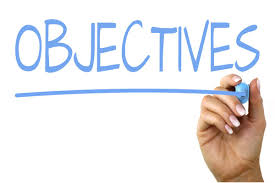 [Speaker Notes: Budget Objectives

To establish procedures for the preparation, presentation, administration, and appraisal of budgets of local government
To provide a description of programs and the fiscal policies to accomplish the programs
To provide estimates of revenues, expenditures, and proposed taxes
To provide specific methods for obtaining public views in the preparation of fiscal policy
To control revenues and expenditures for the promotion of efficiency and economy in the expenditure of public funds
To enable the public, taxpayers, and investors to be apprised of financial policies and administration of local government]
Who is involved in the Budgeting Process?
City Staff
Budget Officer
Budget Committee
Governing Body
Citizens
County Assessor
County Tax Collector
Oregon Department of Revenue
Oregon Department of Administrative Services
Oregon Secretary of State
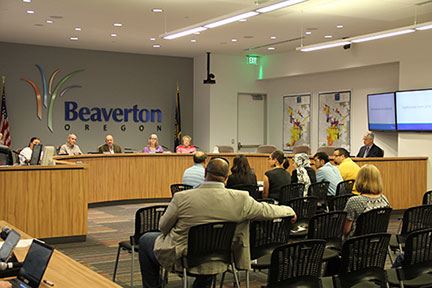 [Speaker Notes: Who is involved in the Budgeting Process?

City Staff
Department heads
Produce budget through an internal process
Budget Office/Finance Department		
Prepares the budget document
Guides the budget through the process
Ensures publication notices and filings are submitted
Tracks budget during the year
Answers two questions
Does the budget make good fiscal sense?
Do requests meet policy priorities?
Budget Officer
Appointed to develop the proposed budget for presentation to the budget committee
Can be either member of Governing Body or staff member
Doesn’t have to live within the boundaries of the local government unless required by charter
Duties
Prepares the budget calendar
Prepares the proposed budget document
Publishes the Notice of Budget Committee Meeting
Notifies public of the opportunity to ask questions or comment on the proposed budget
Published twice – 5 to 30 days before the committee meeting OR
Published once – 5 days before on the city’s website no less than 10 days before the meeting

Budget Committee – Appointed Members + The Governing Body
“Electors” are registered voters in the district
Cannot be officers, agents or employees
Appointed for staggered 3-year terms
All have the same authority
Receives public testimony
By statute, approves the budget 
By statute, approves the property tax levy

Governing Body/In this case the City Council
Direct responsibility of serving on the budget committee and ultimate responsibility for all actions
No adoption=No authority to spend
Receives public testimony
By statute, adopts the budget no later than June 30
By statute, levies the property taxes no later than June 30
Governing body is restricted as to how much the budget can change from the budget committee has approved
Restrictions as to increasing the property tax levy over what the committee has approved

Elected officials 
usually run for office because they have programmatic priorities or issues they want addressed
Need to deliver on campaign promises
Citizens
Local budgeting process provides opportunity to support citizens with their daily lives
County Assessor – Receives Resolution adopting budget and certifying taxes by July 15
Reviews filings under ORS 310.060 and alerts the Oregon Department of Revenue of irregularities
Extends levies, including
calculating tax rates for dollar-based levies 
Determining property taxes for each property
Tracks and maps the boundary of each district
County Tax Collector- By October 25
Receives the assessment roll from the county assessor and proceeds to prepare and mail property tax statements
Prepares a distribution schedule that indicates how much each district in the county is to receive from every dollar in property taxes paid
Distributes taxes as they come in using distribution percentages
Oregon Department of Revenue
Granted authority in statute to ‘construe’ local budget law 
Makes rules and regulations to carry out local budget law
Has authority to instruct the assessor to adjust a property tax levy that is contrary to law or the Oregon Constitution
Oregon Department of Administrative Services
Cities that levy property taxes are eligible for periodic distributions from state taxes on motor vehicle fuels, tobacco products and alcoholic beverages.  This is referred to as Revenue Sharing.  Before a city can share in this month the governing body must adopt a resolution or ordinance in which they elect to do so, public notice, and hold at least two public hearings providing citizens the opportunity to provide written or oral comment on the possible uses of the money.  One is held by the budget committee and the other is held by the governing body.
Oregon Secretary of State – Audits Division
Requires most districts to have an annual audit of financial statements]
Who is involved in the Budgeting Process?
Budget Officer:  What to expect of your Budget Officer
Prepares the budget message - Keep the level of discussion “aspirational” (high level)
Track and report on volatile revenue sources
Water revenue
Sources to pay debt service
Review rates for revenues (i.e. building permits, SDCs)
PERS contributions
Clear goals and objectives
Ties budget to priorities and goals of Mayor and City Council
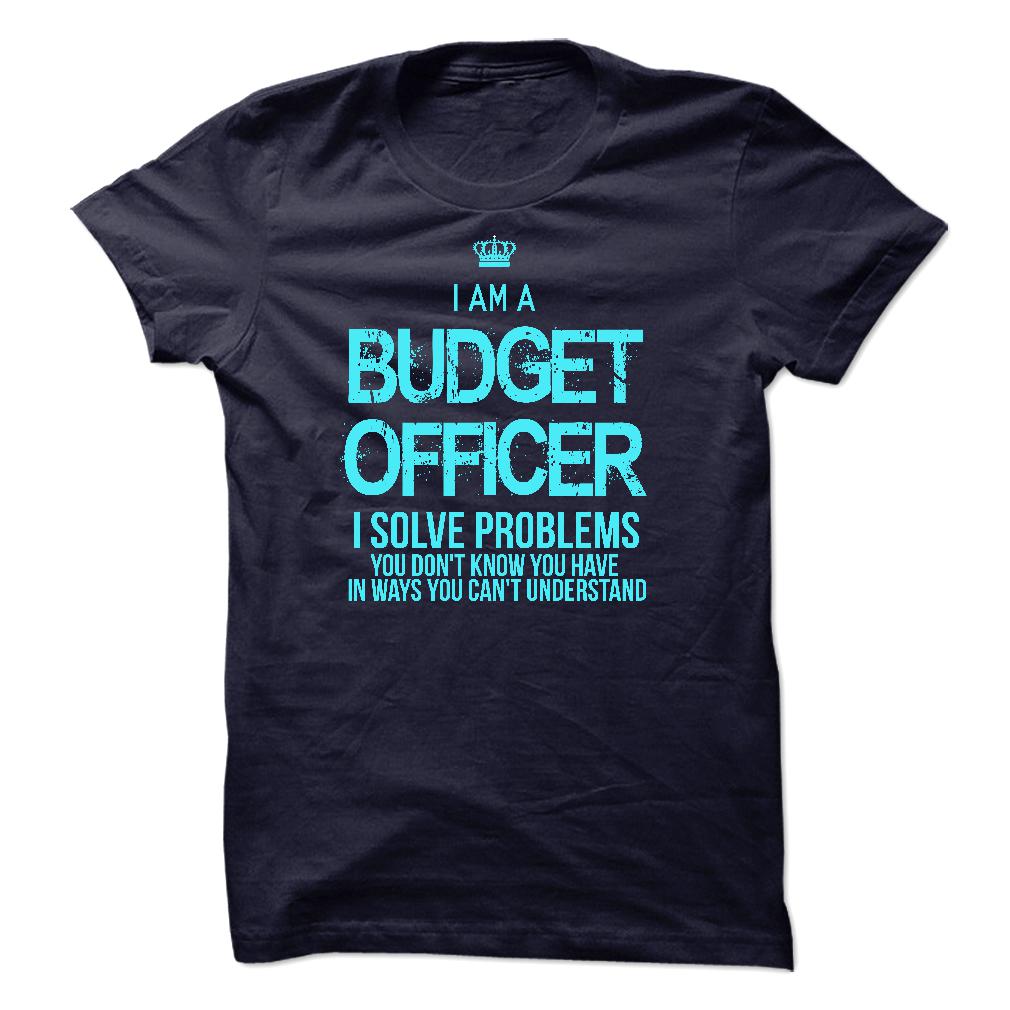 [Speaker Notes: Who is involved in the Budgeting Process?

Budget Officer

Your budget officer will present the budget message at your first budget committee meeting.  Since you have an urban renewal district, the budget message is also presented in a separate meeting
The budget officer must prepare the proposed budget in a format that meets the requirements set out in state statutes
The budget officer develops the budget calendar which maps out all the steps that must be followed for the legal adoption of the city budget]
Who is involved in the Budgeting Process?
Budget Committee:  Official Duties – 
Appoint officers and approve procedures for meetings
Publicly review the proposed budget document
Allow public to ask questions and comment on the budget
Approve the budget with all funds in balance
Approve the maximum amount of property taxes
The Budget Committee DOES NOT –
Set staffing levels, salaries, benefits, or contract terms  
Decide whether or not a service or program should be provided
Make policy
Act independently outside of the committee meeting
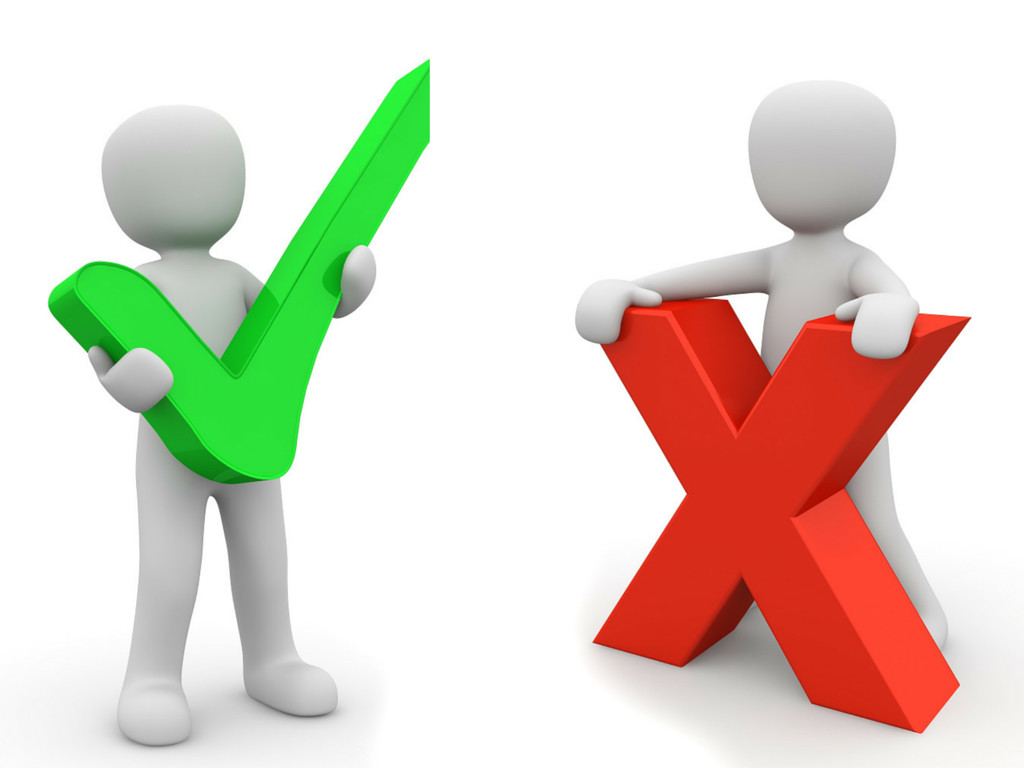 [Speaker Notes: Who is involved in the Budgeting Process?

Budget Committee:  Official Duties – 

The budget committee meets to review, make additions or deletions, and approve the proposed budget presented by the local government’s budget officer. After deliberating, the committee approves the budget and sets the tax rate or amount needed to balance the budget]
Who is involved in the Budgeting Process?
Budget Committee:  Obtaining information – 
Can request any information required during consideration of the budget from City staff
Tour operations
Inquire about budget items
Request additional information
Share topics for future meeting(s)
Can require staff to attend budget committee meetings
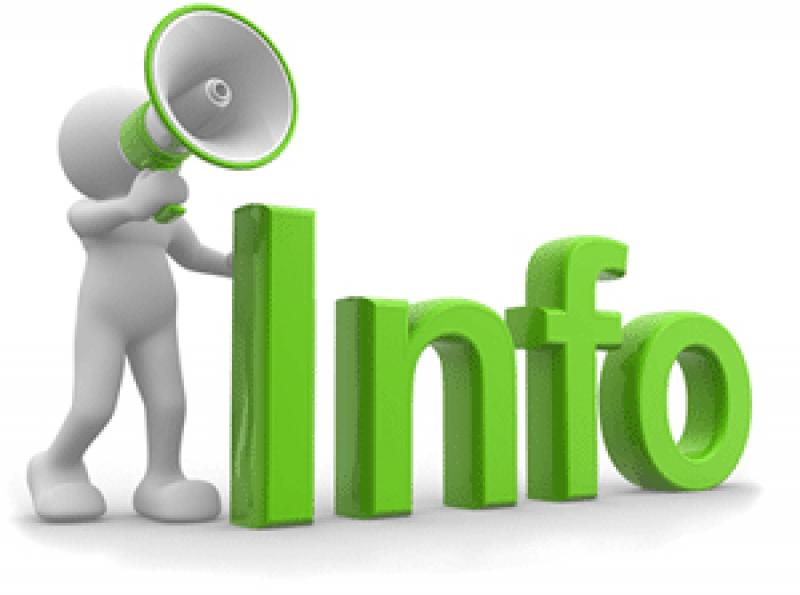 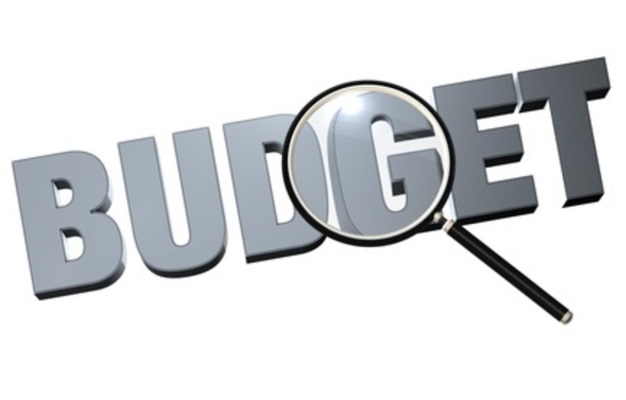 [Speaker Notes: Who is involved in the Budgeting Process?

Budget Committee:  Obtaining information –

It is helpful and appreciated by other budget committee members to ask questions to the Budget Officer or administrator outside committee meetings. 
Allows members to explore budget items of interest in greater detail than would be practical during committee meetings
Helps the Budget Officer by giving an indication of concerns so they can highlight issues of interest to the entire committee

Requests by the budget committee should be made through the chief administrative officer of the local government (City Manager) or the Budget Officer.]
Who is involved in the Budgeting Process?
Budget Committee:  Rules of the Procedure – 
Establishes rules of procedure for:
How budget meetings are governed
How appointments are made
Benefits
Meetings are run in an efficient and consistent manner
Reduces likelihood of friction
Provides guidance for how members interact with city employees
Ensure continuity and stability during transition years
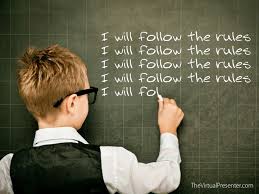 [Speaker Notes: Budget Committee:  Rules of the Procedure – 

Establishing rules of procedure for council meetings has several benefits. 
It allows for – 
Meetings to be run in an efficient and consistent manner
The council and residents to debate matters of public concern in a courteous and respectful manner that lessens the likelihood of discontent and friction 
Guidance to council members on how they are to interact and engage with city employees and members of the public
Continuity and stability during transition years when new members of the council are elected to office]
Who is involved in the Budgeting Process?
Budget Committee:  Can the budget committee? – 
Add or delete services? 
Add or delete funding for specific services? 
Determine how much an employee is paid?
Deliberate on the budget before the 1st Meeting?
Restrict the content of public comment?
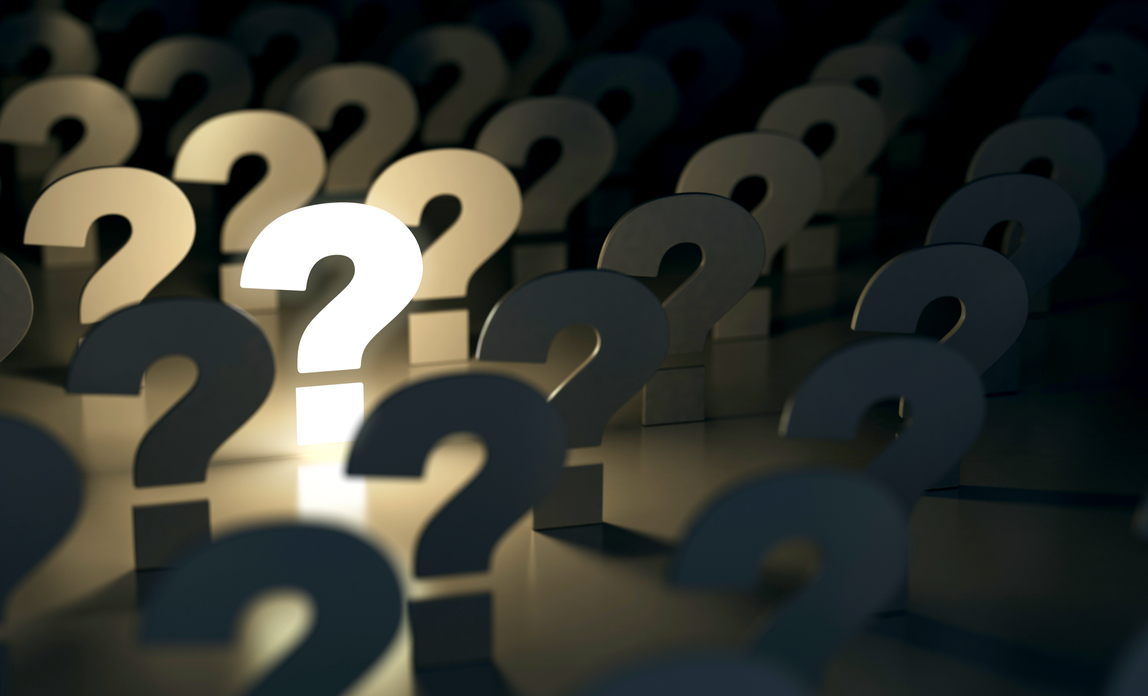 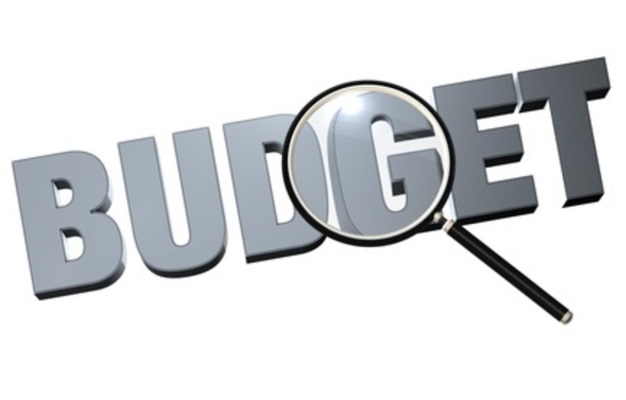 [Speaker Notes: Who is involved in the Budgeting Process?

Budget Committee:  Can the budget committee? – 

Add or delete services? NO
Budget parameters established by the governing body give the budget officer and staff guidelines for developing the budget
Budget is prepared reflecting those parameters

Add/delete funding for services YES
Even though the budget committee can add or delete funding for specific services in the proposed budget, the governing body can make changes after the budget committee has approved the budget, although they may need to hold another public hearing and re-publish the budget to do so

Determine employee compensation NO
Budget committee does not approve new staff, employee contracts or salary schedules, or negotiate labor agreements
Can use its authority to direct the administration to make increases or decreases in the proposed budget]
Phases of the Budgeting Process
FOUR PHASES
[Speaker Notes: Today we will go through the four phases of a city’s budgeting process:

The Budget Officer Prepares a Proposed Budget
The Budget Committee Approves the Budget
The Budget is Adopted and Property Taxes are Certified
Changes to the Adopted Budget]
Phases of the Budgeting Process
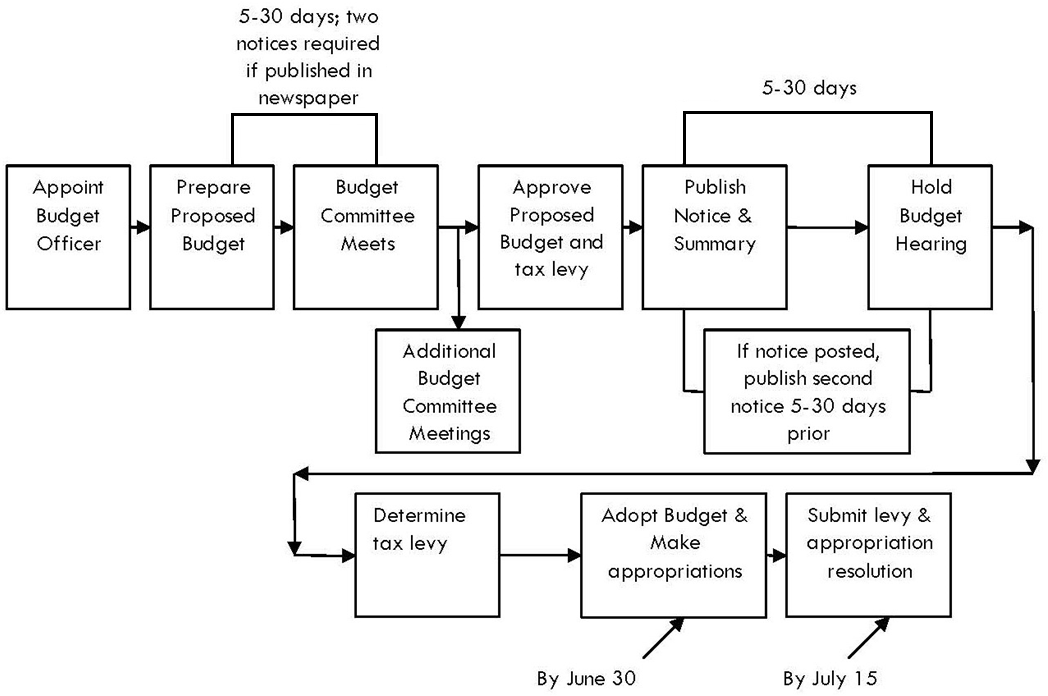 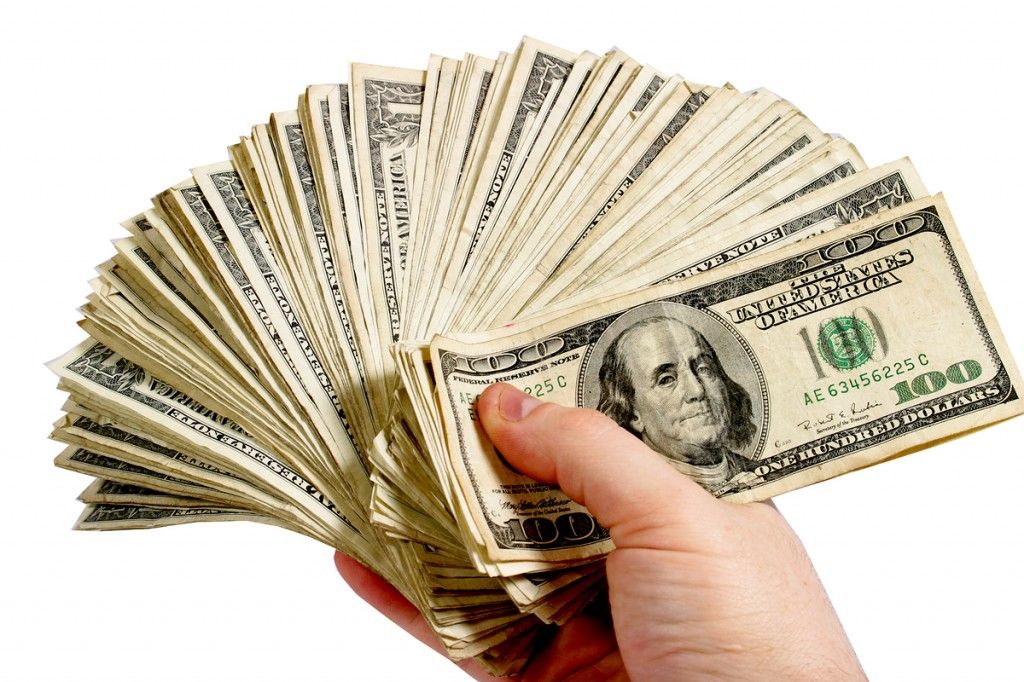 [Speaker Notes: Budget officer appointed – Each local government must have a budget officer, either appointed by the governing body or designated by the local govt. charter. The Budget Officer is supervised by the executive officer or the governing body.

Proposed budget prepared – The Budget Officer is responsible for preparing or supervising the preparation of the proposed budget for presentation to the budget committee.

Budget officer publishes notice – When the proposed budget and budget message are ready, the Budget Officer publishes a “”Notice of Budget Committee Meeting”
Newspapers only – published at least 2x, 5-30 days before the scheduled meeting
Newspaper and local govt website – 1x in newspaper, 5-30 days before meeting and 1x on website no later than 10 days prior to the meeting

Budget Committee Meets – At least one meeting must be held to 1. receive the budget message and budget document and 2. to hear the public. The Budget Officer provides a copy of the budget to each member of the budget committee, either before or during the first meeting. The budget becomes a public document once it is distributed to the budget committee, so it must be made available to the public.

The Budget Committee discusses and revises the budget as needed
The Budget Committee holds a public hearing giving citizens an opportunity to comment on the use of State Revenue Sharing
The Budget Committee holds a public hearing giving citizens an opportunity to comment on the budget
The Budget Committee approves the budget
The Budget Committee approves the tax levy

From there the Budget Summary and notice of the Public Hearing on the proposed budget is published.   The same process occurs for the Urban Renewal Agency.  There is also notice of the Public Hearing for State Revenue Sharing.

The Public Hearing is held.  There is also a Public Hearing on State Revenue Sharing.
Present Resolution adopting the budget, making appropriations, levying and categorizing the taxes.

The appropriate documents are delivered to Coos County.]
Phases of the Budgeting Process
Preparation
[Speaker Notes: Preparation –

The City Council appoints a budget officer – sometimes its designated in the City’s Charter
City Council performs their goal setting in the first quarter of each calendar year
The City staff identifies projects from adopted capital improvement plans
Assesses their staffing and training needs
Assesses health of individual funds
Reviews the Council Goals and weaves them into the budget

Your budget officer will present the budget message at your first budget committee meeting.  Since you have an urban renewal district, the budget message is also presented in a separate meeting.

The budget officer must prepare the proposed budget in a format that meets the requirements set out in state statutes.

The budget officer develops the budget calendar which maps out all the steps that must be followed for the legal adoption of the city budget.]
Phases of the Budgeting Process
Budget CommitteeApproval
[Speaker Notes: Budget Committee Approval –

The Budget Officer 
Submits the budget with the Budget Message
Provides a brief description of the financial policies
Outlines the important features of the budget
Explains proposed changes from the prior year budget
Explains any changes in financial policies
The Budget must be prepared in fund structure method

The Budget Committee Holds Budget Committee Meetings

The Budget is approved]
Phases of the Budgeting Process
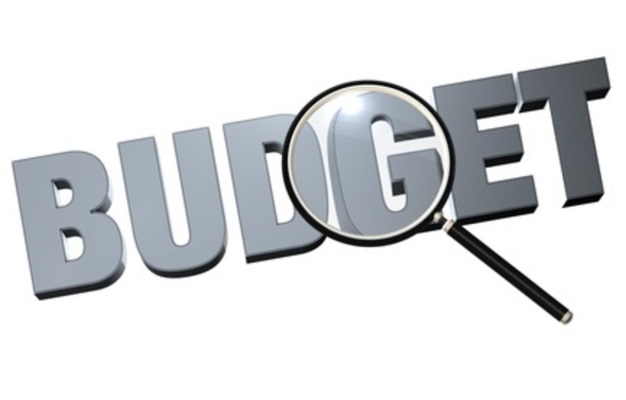 Fiscal Year 2022-2023 Budget Process 
Staff has developed a Budget Calendar
May 5 – Budget Committee Meeting & URA Budget Committee Meeting
Presentation of the Budget Message
Public comment on the proposed budget
Public Hearing  on proposed use of State Revenue Sharing
Budget is presented by Budget Officer
Budget Committee asks questions, deliberates, revises as needed and recommends approval of the budget in total amount of budget and levy taxes at the rate of $6.1038 per $1000. Motion approving use of State Revenue Sharing for XX purposes 
May 19 – Budget Committee completes deliberations if not completed during first meeting
[Speaker Notes: Your staff has already developed a Budget Calendar

Your first meeting is scheduled on May 5.  At that meeting you will:
Receive the budget message
Hear public comment on the proposed budget
Hold a public hearing on the proposed use of State Revenue Sharing
Review the budget as presented by staff
Deliberate, ask questions, and recommend approval of the budget

If you can’t get through all of that during your first meeting, you will meet again on May 19.]
Phases of the Budgeting Process
Budget Adoption &Property Taxes Certified
[Speaker Notes: Budget Adoption & Property Taxes Certified –

The Council adopts a budget & certifies the taxes after the hearing process by passage of an Appropriation Bill, Resolution or Ordinance.  Coquille adopts the budget by Resolution.

The Mayor’s Authority:
Depends on the form of government and local laws (Charter)
May have line item veto – In Coquille’s case, the Mayor votes but does not have line item veto.]
Phases of the Budgeting Process
Changing the Adopted Budget
[Speaker Notes: Changing the Adopted Budget –

On July 1, cities begin operating with the appropriation authority that was adopted by the council for the budget. 
Two methods:
Council approved resolution transfers of funds
Supplemental Budgets
These actions must be taken before more money is spent beyond what is appropriated in the adopted budget.  Any changes made to the adopted budget require that the budget remain in balance after the change.
Make sure organization structure complies with the law and budget staff knows instructions and strategic direction
Make sure deliberations proceed constructively, efficiently and prudently
Understand that conflict in budgeting is inevitable and simply needs to be managed]
Phases of the Budgeting Process
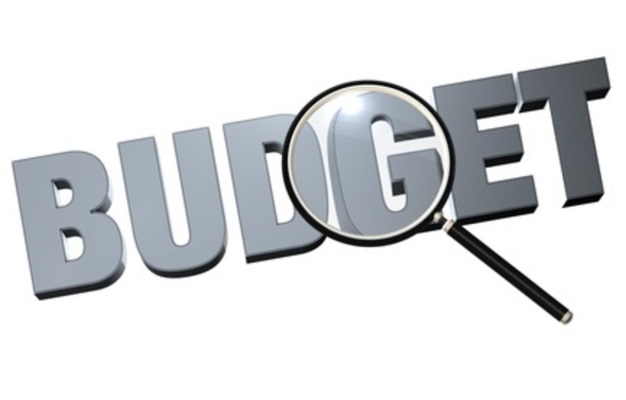 Fiscal Year 2022-2023 Budget Process 
June 7 – City Council Meeting/URA Meeting
Public Hearing and comment on the proposed budget
Public Hearing  on proposed use of State Revenue Sharing
Motion approving use of State Revenue Sharing for XX purposes 
Resolution adopting budget in total amount of budget, making appropriations and levying taxes at the rate of $6.1038 per $1000.
[Speaker Notes: The Council (and URA) will adopt the budget on June 7.

At that meeting you will:
Hold a Public Hearing on the proposed budget
Hear public comment on the proposed budge
Hold a public hearing on the proposed use of State Revenue Sharing
Review the budget Resolutions presented by staff
Deliberate, ask questions, and recommend adoption of the budget]
Elements of the Budget Document
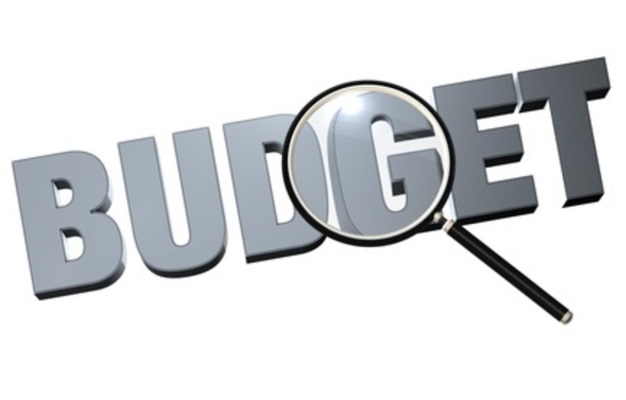 Includes actual revenues and expenditures for the prior two years
Current budget revenues and expenditures
Proposed Budget
Column Approved by Budget Committee
Column Adopted by Governing Body
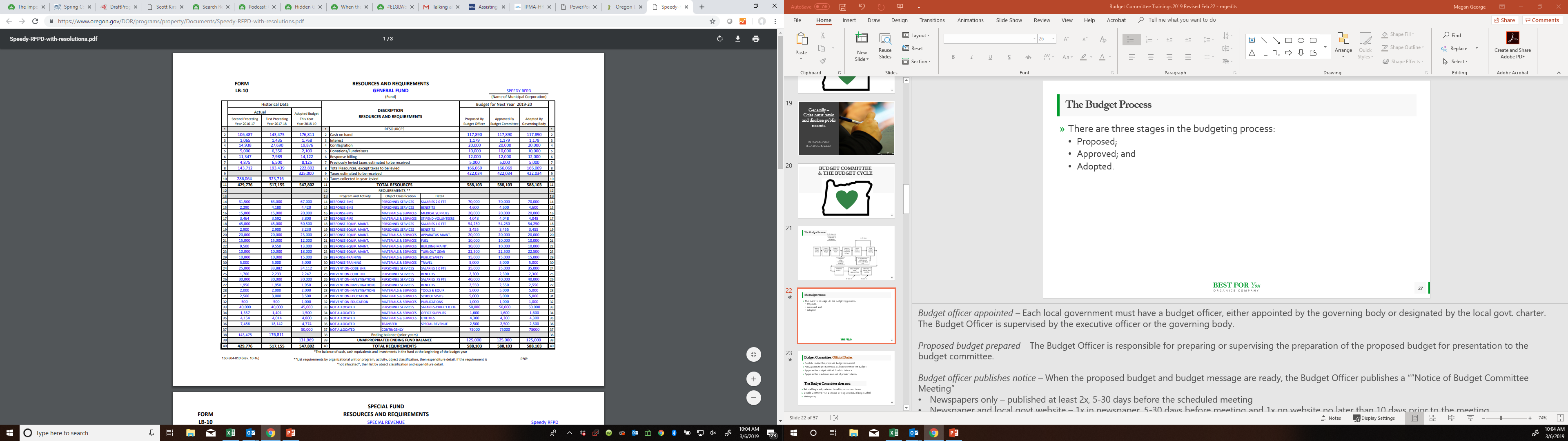 [Speaker Notes: Elements of the Budget Document

Oregon Budget Law requires that each year a city’s budget provides a brief financial history of each fund.
The annual budget will include
The actual revenues and expenditures for the prior two years
The budgeted revenues and expenditures for the current year
The estimated balanced budget as proposed by the budget officer for the coming year with includes columns for the budget approved by the budget committee; and the final budget adopted by the governing body.]
Elements of the Budget Document
Budget Resources:  Fund Accounting
Beginning Fund Balance		  $2,000,000
	
	Resources				+$3,000,000

	Requirements				 -$4,000,000

	Ending Fund Balance			  $1,000,000
[Speaker Notes: Elements of the Budget Document

Revenues from taxes, charges, and other sources are deposited into the fund and tracked by accounting transactions. Once revenues have been entered into the fund, they become resources available to fund programs. 
At the beginning of a new fiscal year or biennium, there may be some resources already in the fund. These resources are known as the beginning fund balance. 
Expenditures or expenses flow out of the fund by transactions to make payments for goods and services. At the end of the fiscal year, any remaining unspent or unobligated resources are denoted as an ending fund balance. 
Jug analogy.]
Elements of the Budget Document
Budget Resources:  Fund Accounting: Why we can’t just fix things?
Restricted funds
Revenues are spent only on items related to that specific fund, regardless of what the City’s greatest needs are
If the appropriate fund doesn’t have the $, we can’t afford it – regardless of how much $ is in the City’s other funds
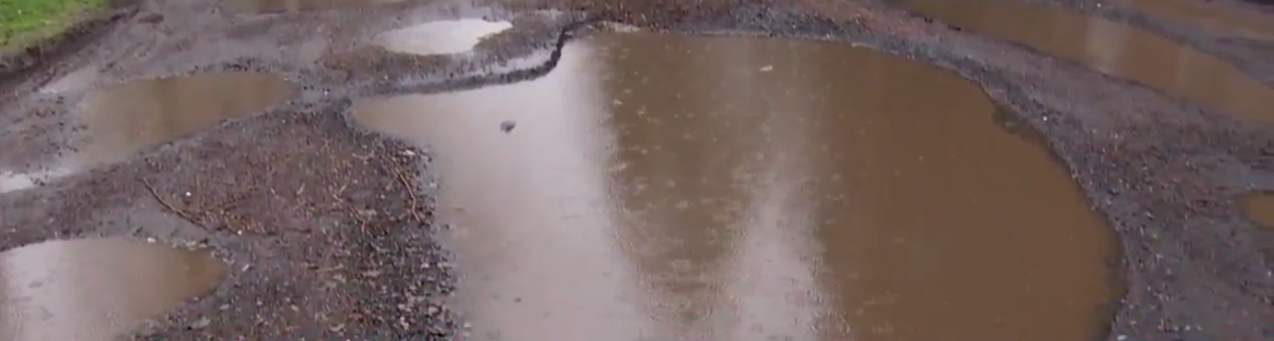 [Speaker Notes: Elements of the Budget Document

From Jason Horton at the City of Woodburn Blog:

Where does the city’s money go and why can’t we “just fix” certain things?

All Oregon municipal and county governments practices fund accounting. 
Each fund 
represents different categories to track revenues and expenses. 
must be accounted for completely separate from other funds. 
have a very specific operational purpose and revenues can only be used for that specific purpose.  

RESTRICTED FUNDS
Restricted by law, regulation or contractual obligations
must be spent only on items related to that specific fund, regardless of what the City’s greatest needs are. 

For example, the Water Fund collects income from water payments and pays expenses associated with water operations. The Water Fund can also pay for water-related capital projects. However, since these funds are restricted to water-related use, water money cannot be utilized for other City services, such as recreation services, City Hall needs or adding more police officers.

This concept can be confusing because it often means that cities have money to improve water lines, but cannot add more services in parks. Essentially, if the appropriate fund does not have a balance to support the expenditure then we can’t afford it. When we consider expenditures we must consider the financial stability of the specific funding source, regardless of how much is in the City’s other funds. While this may seem frustrating at times, it serves as a checks and balance to ensure tax dollars are being spent appropriately, repairs get done on the City’s water system and roads can get fixed when they fall into disrepair.]
Elements of the Budget Document
Budget Resources:
Local governments estimate and budget all anticipated resources, including
Beginning Fund Balance
Taxes
Franchise Fees
Fines and Forfeitures
Charges for Services
Grants
Interest Income
Intergovernmental Revenues
Transfers In and Interfund Loans
Licenses, Fees and Permits
Miscellaneous Revenue
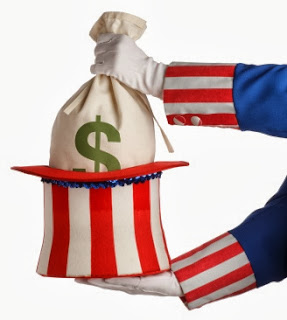 [Speaker Notes: Resources
Net working capital – Fund balance from previous year
Taxes – Estimated collections from property taxes or voter approved special levies
Franchise Fees – User fees charged to utility and refuse companies by the city for use of the public right of way
Fines and Forfeitures – Payments imposed by the city for traffic and code violations
Charges for Services – Charges for services such as water and wastewater charges
Interest Income – Interest earned by investing city funds
Intergovernmental – Revenues received from other governments such as grants, shared revenues and gas taxes
Transfers In and Interfund Loans – The receipt of money or loan proceeds made between city funds that is authorized by a resolution or ordinance
Licenses, Fees and Permits – Revenues from the sale of municipal licenses such as business licenses, fees for services such as planning fees and park user fees, and permits issued by the city
Miscellaneous Revenue]
Elements of the Budget Document
Budget Resources:  Considerations for expanding –
How effective and efficient are revenue collection?
Are unfair burdens placed on those who can least afford the charge?
Can people reduce consumption to avoid the burden?
Are costs covered?
How do you sell the need to raise revenue to the public?
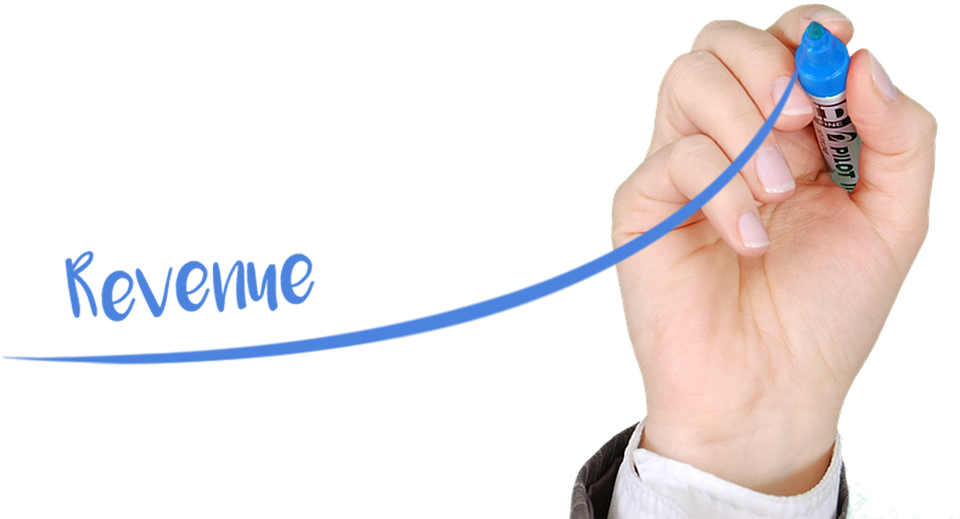 [Speaker Notes: Elements of the Budget Document

As the City Council moves forward with adjustments in the rates of some of these fees and charges there are several considerations as they examine the question of "how do we expand our revenues?"
How effective and efficient is the task of collecting the revenue?
Does the fee or charge place an unfair burden on customers who can least afford the fee or charge?  Do customers have an opportunity to avoid or reduce their consumption of the service in order to reduce that burden?
Does the rate cover the cost of providing the service, processing the application or enforcing the program covered by the fee?  If not 100%, is there a policy determination to subsidize the cost of service?
Is this an elastic or inelastic source of revenue in response to inflation?  It is volatile and unpredictable with changes in real estate development markets?
How does the City create an understanding of the "need" to raise revenue among its stakeholders?  Are some of these fee adjustments more understandable than others?]
Elements of the Budget Document
Budget Resources:  Types of Property Taxes: Local Option Levy –
Local government asks voters to approve a local option levy
Authority can be given as a dollar amount (that must be the same every year) or as a rate
Subject to the constitutional limits of Measure 5 and are reduced before any other taxes
Can be used for 
general operations – can be imposed from 1-5 years
A specific purpose
Capital projects – imposed for the expected useful life of the capital asset to be purchased/built or 10 years, whichever is less
[Speaker Notes: Elements of the Budget Document

For when a local government has no permanent rate or when the permanent rate does not provide enough revenue to meet estimated expenditures

Taxes from a taxing district's local option tax authority. Most taxing districts can ask voters for temporary taxing authority above the permanent rate limitation. This is known as "local option tax." Local option taxes are limited to five years for operation and 10 years for capital construction purposes]
Elements of the Budget Document
Budget Resources:  Types of Property Taxes: Bonded Debt Taxes
Local governments can impose taxes for general obligation (GO) bond principal and interest without getting voter approval every year
Amount is limited to the payment of principal and interest necessary to retire the bonds
Taxes to repay GO bonds are not subject to Measure 5
[Speaker Notes: Elements of the Budget Document

Levy approval is considered to have been granted when voters originally approved the bonds

Levies for bonded indebtedness. Most taxing districts can ask voters for the authority to issue general obligation bonds to raise money for capital projects. If the bonds are approved, the district can levy annually an amount sufficient to pay principal and interest for the bonded debt. Proceeds from a bond levy can't be used for a purpose other than the one stated in the ballot measure approved by the voters who authorized the bonds. Voter-approved bond levies used for capital construction aren't subject to Measure 5 property tax limits.
Certain existing qualified obligations were identified as “Gap Bonds” or “Other Qualified Obligations”
Not reduced when Measure 50 was implemented]
Elements of the Budget Document
Budget Requirements
Personnel Services 
Materials and Services 
Capital Outlay 
Debt Service 
Transfers Out
Contingency
Reserve for Future Expenditures
Unappropriated Ending Fund Balance
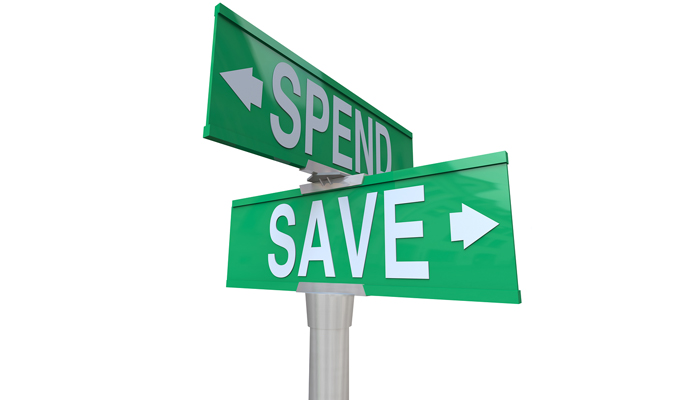 [Speaker Notes: Elements of the Budget Document

Personnel services – Salaries, payroll taxes, fringe benefits, and misc. costs including overtime. 

Materials and services - Contractual services, materials, office supplies, operating expenses, and other charges (i.e. education and travel)

Capital Outlay – Land, buildings, improvements, machinery or equipment with a useful life of greater than one year and exceeding a threshold established by the city

Debt Service Payments - Principal and interest payments on debt such as loans and bonds

Transfers Out – Cash transfers to another fund to pay for expenditures or to repay an interfund loan

Contingency – Money that is appropriated for use during the year to deal with unanticipated operating expenditures.  Use of contingency funds must be authorized by a resolution.

Unappropriated Ending Fund Balance – Money that is not budgeted and purposely remains in the fund at the end of the current fiscal year.  The purpose is to ensure that the city begins the following year with enough net working capital to operate until tax revenues are received.  It cannot be spent during the year it is unappropriated except in qualifying emergency situations as defined by state statute.

Expenditures for each fund must be identified by organizational unit (police, fire, administration, etc.), program, and object classification]
Elements of the Budget Document
Funds:
A fund is a budgeting and accounting concept and analysis structure that segregates a set of financial transactions for a defined purpose or program.
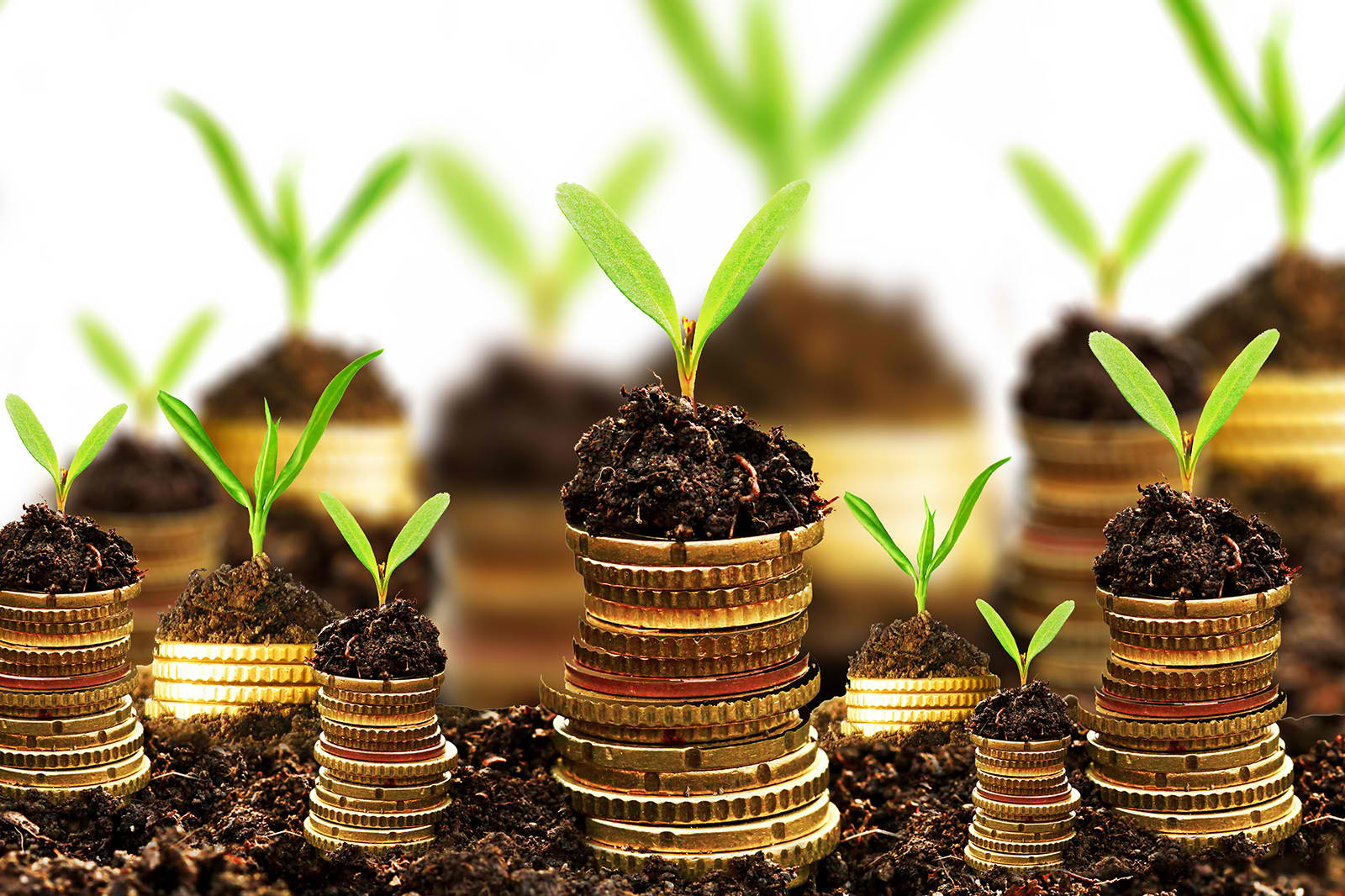 [Speaker Notes: Elements of the Budget Document

Bucket Analogy
Every city budget will have at least one fund, the general fund, which accounts for the daily operations of the city.  In practice, a city budget will have a number of funds each designed to account for a specific purpose.

A budget should include enough types of funds to show what services and programs the city is doing and how it is paying for the expenses.

Fund accounting is an accounting system for recording resources whose use has been limited by the donor, grant authority, governing agency, or other individuals or organizations by law
Fund accounting emphasizes accountability rather than profitability]
Elements of the Budget Document
Budget Resources:  Property Taxes – 
A Brief History of Oregon's Property Tax
Oregon established property taxes in the mid-nineteenth century with almost no changes until the 1990s
Oregon’s property tax before 5 and 50
Property taxes assessed under a levy-based system
Levy amount applied to each property’s real market value
Taxing district calculated its own levy based on budget needs
Tax rates varied depending on which taxing district a home was located
Taxes funded schools at a rate no greater than $15 per $1000 of real market value
Measure 5 is seen as the beginning of the Oregon tax revolt 
The measure resulted in a funding shift for local schools from primarily local property tax funds to state funds
[Speaker Notes: Elements of the Budget Document

Oregon established property taxes in the mid-nineteenth century with almost no changes until the 1990s. 
Oregon’s property tax before 5 and 50
Property taxes assessed under a levy-based system
Levy amount applied to each property’s real market value
Taxing district calculated its own levy based on budget needs
Tax rates varied depending on which taxing district a home was located
Taxes funded schools at a rate no greater than $15 per $1000 of real market value

Measure 5 is seen as the beginning of the Oregon tax revolt 
The measure resulted in a funding shift for local schools from primarily local property tax funds to state funds]
Elements of the Budget Document
Budget Funds – General Fund
Day-to-day operations
General operating fund for local government
May be the only fund for a small district
General Fund balance is a measure of financial health
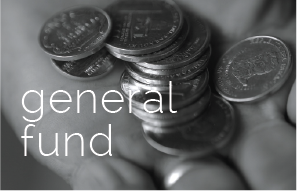 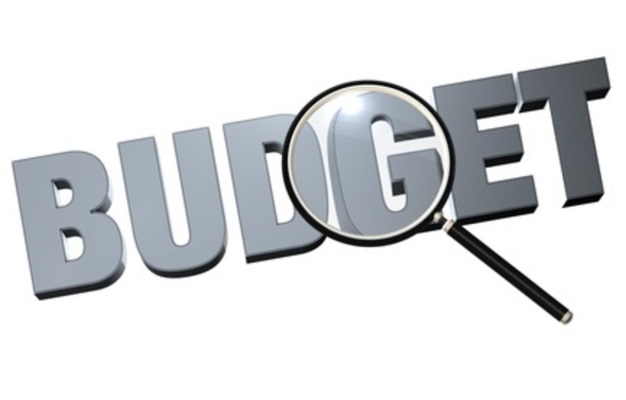 [Speaker Notes: Elements of the Budget Document

Funds are used to record the resources and expenditures of an activity of the district, and controls the use of restricted or dedicated revenues

The General fund is used for 
Any purpose authorized by law
daily financial transactions 
when a specific type of fund isn’t required.
Widely used and frequently the largest fund
Receives all revenues not assigned to other funds established by the jurisdiction
Money the City Council and Budget Committee get to choose where and how to spend
Resources (discretionary funds due to broad flexibility allowed)
Property taxes
Use tax (sales tax)
income/wage taxes
Unrestricted fees, fines, and penalties
Unrestricted intergovernmental grants

The general fund balance should be large enough to cover unexpected expenses and revenue shortfalls]
Elements of the Budget Document
Budget Funds – Capital Project Fund
For building/acquisition of capital facilities 
Nonrecurring major expenditure items
Resources
Proceeds from the sale of general obligation bonds
Tax revenue from specific purpose local option taxes, grants, transfers from other funds
Other revenues authorized for financing capital projects
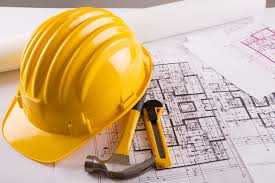 [Speaker Notes: Elements of the Budget Document

A capital project fund is a type of special revenue fund that is used to record the resources and expenditures
needed to finance the building or acquisition of capital facilities that are nonrecurring major expenditure items.
Resources can include
the proceeds from the sale of general obligation bonds
tax revenue from specific purpose
local option taxes
Grants
transfers from other funds
other revenues authorized for financing capital projects. 

Capital project fund 
established when a capital project or series of projects is authorized
dissolved when the project is completed
Several related projects financed from one bond issue may be accounted for in one fund if there are no provisions to the contrary in the bond contract.
Established for the expenditure of bond sale proceeds. 

If voter approval is received after the regular budget is adopted and bonds are sold during the fiscal year, a supplemental budget is not required
to expend the proceeds [ORS 294.338(4), renumbered from 294.326(4)]. However, it is good fiscal budgeting for the governing body to establish a capital project fund to account for the proceeds and to adopt a resolution or ordinance appropriating the expenditures.

If the bond sale receives voter approval before the adoption of the regular budget, then the capital project fund and the expenditure of the proceeds must be included in the regular budget. Also, if the bonds were sold in a preceding year and the proceeds carried forward to the current year, then the capital project fund and the expenditure of the proceeds must be budgeted in the regular budget.

Bond proceeds may be used to pay attorneys’ fees and other expenses related to the preparation, authorization, issuance and sale of the bonds [ORS 287A.300(2)]. These expenses can be budgeted in the capital project fund or the general fund. These expenses cannot be paid from a debt service fund if the fund includes a property tax levy that is categorized as “excluded from limitation.”]
Elements of the Budget Document
Budget Funds – Debt Service Fund
For payment of principal and interest on long-term debt
May be several bond issues in one debt service fund, but separate accounts must be established for general obligation bonds and revenue bonds
Taxes dedicated to repay bonds cannot be used for any other purpose
May include a requirement for a debt service reserve
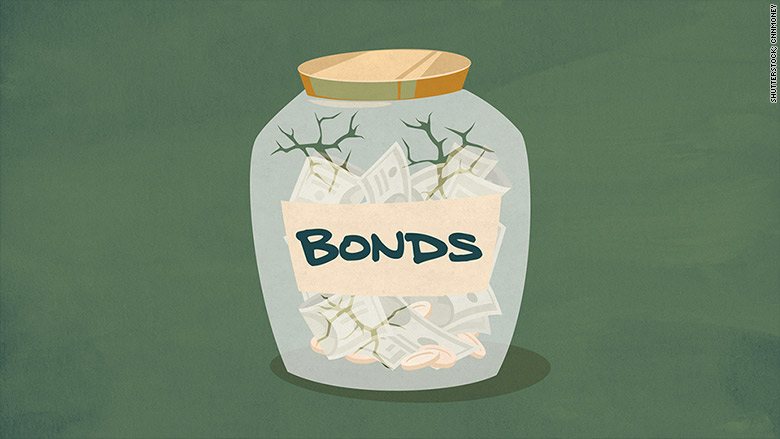 [Speaker Notes: Elements of the Budget Document

Debt service funds 
Includes revenue producing enterprises

payment of principal and interest on all long-term debt, including
that payable exclusively from revenue-producing enterprises [ORS 294.388 (renumbered from 294.352), and
OAR 150-294.352(1)-(A)].

Several bond issues can be in one debt service fund.
Separate funds must be established for general obligation bonds and revenue bonds. 

Taxes dedicated to repay bonds cannot be used for any other purpose
Two exceptions:
To repay an interfund loan that was made to the debt service fund from other money when collections of taxes levied for exempt bonded indebtedness was not sufficient
2. When a surplus remains after all interest and principal of the bond is paid

May include a requirement for a debt service reserve 

NOTES:
Transactions to record the redemption of existing bonds with proceeds of refunding bonds are also recorded in debt service funds.

Taxes dedicated to repay bonds cannot be diverted or used for any other purpose [ORS 287A.140, 328.260(3), etc.].
Transfers from a debt service fund that levies taxes that are categorized as excluded from Measure 5 limitation
are not allowed in most cases. There are two conditions under which a transfer may be made:
To repay an interfund loan that was made to the debt service fund from other moneys when collections of taxes levied for exempt bonded indebtedness were not sufficient (ORS 294.368, renumbered from 294.381). Such a transfer should be budgeted as a requirement in the debt service fund called “Loan repayment to _____ Fund.
2.    If a surplus remains after all interest and principal of the bond are paid. The fund may be dissolved and the balance transferred to the general fund, unless other provision was made when the fund was created (ORS 294.353, renumbered from 294.475).

Attorneys’ fees and other expenses related to the preparation, authorization, issuance and sale of the bonds cannot be paid from a debt service fund if the fund includes a property tax levy that is categorized as excluded from limitation.

Debt service funds may include a requirement for a debt service reserve (ORS 294.346, renumbered from 294.525 and ORS 287A300). If the bonded indebtedness is a tax credit bond or other bond that bears interest that is includable in gross income under the Internal Revenue Code, the debt service fund may include the deposits that the municipal corporation has agreed to make in a sinking fund that is dedicated to pay the bonded
indebtedness (ORS 294.368, renumbered from 294.381).]
Elements of the Budget Document
Proprietary Funds: Enterprise Fund
For acquiring, operating, and maintaining facilities and services which are self-supporting from user charges and fees
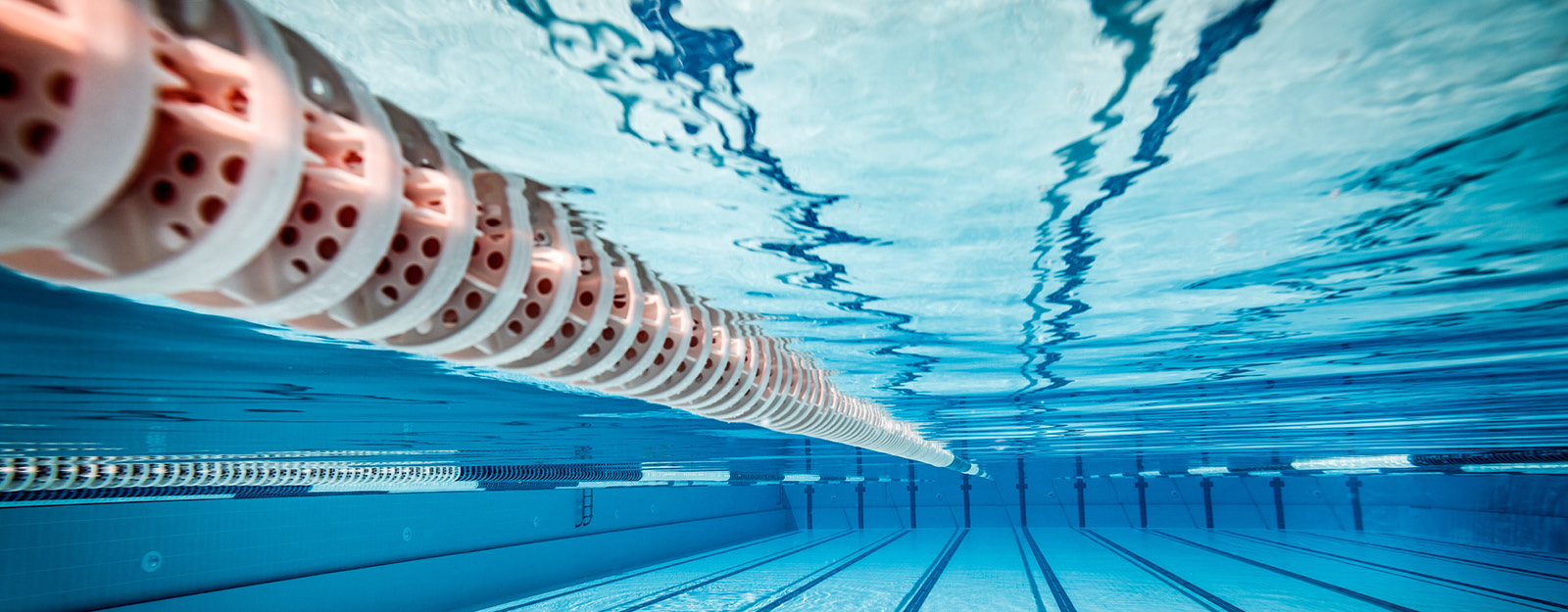 [Speaker Notes: Elements of the Budget Document

Proprietary funds supports government business operations.

Separates the accounting for operations of a facility to
Better controls for the management of resources and expenditures

Examples
Water, gas, and electric utilities
Swimming pools
Airports
Parking garages
Transit systems operated by cities]
Elements of the Budget Document
Proprietary Funds: Trust and Agency Fund (rare)
For assets held, or revenue received, by local governments in a fiduciary capacity for  certain specified purpose.
Example: a bequeath with the provision that the interest income be used for a library, park, cemetery, etc.
Internal Service Fund
For services furnished by one department/agency to another department/agency
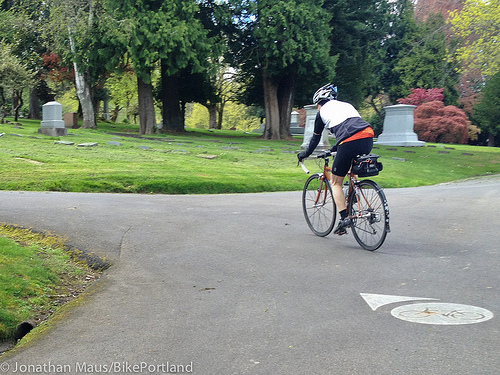 [Speaker Notes: Elements of the Budget Document

Interfund transfers
Allows a program or activity to purchase services from other programs within the same organization
Cost of service principle – only charged for the cost of providing the service
Commonly used for
Central administrative services
Legal and financial services
Motor pool
Communications and IT]
NUTS & BOLTS OF MUNICIPAL BUDGETING Purpose and Objectives of the Budget ProcessDeveloped by LOC for the City of Carlton
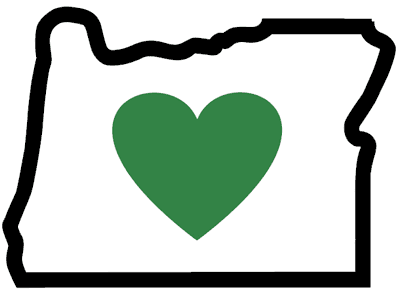 5-10 Minute Break
Oregon Local Budget Law Basics
LOCAL BUDGET LAW Changes for 2022*
Covid-19 and Chapter 12 Oregon Laws 2020 First Special Session (HB 4212)
Meetings may be held virtually
No requirements of physical space for public
Record meetings if technology available
Social distancing for in person meetings
Allows for alternative methods of testimony
Quorum excludes absences due to Covid-19
Expires 30 days after end of the emergency

*Source – Oregon Department of Revenue
[Speaker Notes: Oregon Local Budget Law Basics]
Oregon Local Budget Law Basics
Oregon Public Meetings Law ORS 192.610 to 192.690
The Oregon form of government requires the public be informed of the deliberations and decisions of the governing bodies and the information upon which such decisions were made
It is the intent of ORS 192.610 to 192.690 that decisions of governing bodies be arrived at openly
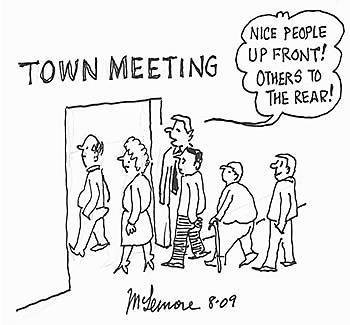 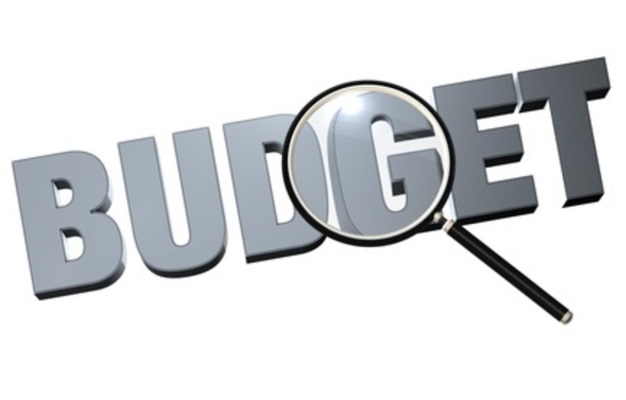 [Speaker Notes: Oregon Local Budget Law Basics

http://www.doj.state.or.us/wp-content/uploads/2017/06/public_records_and_meetings_manual.pdf 

All meetings are subject to the Public Meetings Law.

Public Meetings Law 
regulates the decision-making process of “governing bodies and public bodies”. 
Governing body within the meaning of the Public Meetings Law means that the team “consists of two or more member, with authority to make decisions for or recommendations to a public body on policy or administration” ORS 192.610(3).
Requires that most “meetings” of a governing body “shall be open to the public” ORS 192.630(1)
A meeting is “a convening of a governing body of a public body for which a quorum is required in  order to make a decision or to deliberate toward a decision  on any matter” ORS 192.610(5)
A “quorum of a governing body may not meet in  private for the purpose of deciding on or deliberating toward a decision on any matter” ORS 192.630(2)]
Oregon Local Budget Law Basics
Oregon Public Meetings Law ORS 192.610 to 192.690
A quorum of a governing body may not meet in private for the purpose of deciding on or deliberating toward a decision on any matter
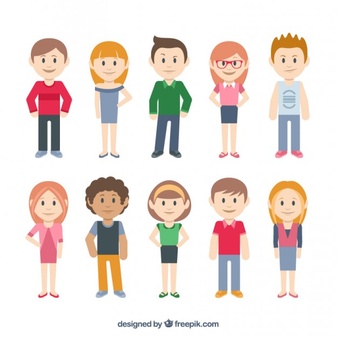 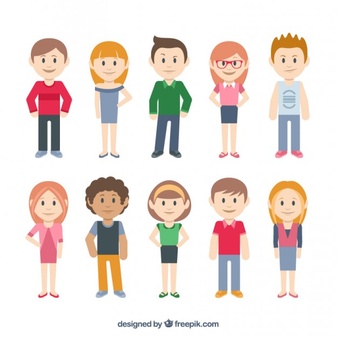 Quorum is one more than fifty percent of the Budget Committee members
Majority depends on # of Governing body and Electors
[Speaker Notes: Oregon Local Budget Law Basics

ORS 192.630(2)  - “A quorum of a governing body may not meet in private for the purpose of deciding on or deliberating toward a decision on any matter.”

A majority of the entire committee (not just the quorum) is required to approve any motion, which is 1 more than half of the members. In this example, the budget committee has 10 members, so 6 must be present to hold a meeting

Whenever a vote is taken, a majority voting “yes” is required to approve an action

If the majority of members of the budget committee do not agree, it is up to the committee to negotiate a budget and tax that is acceptable to a majority of its members]
Oregon Local Budget Law Basics
Oregon Public Meetings Law ORS 192.610 to 192.690 – Serial Meetings
A serial meeting is a series of separate conversations between members of governing body that equal a quorum.  They are prohibited in Oregon.
Meetings can occur through email, phone calls, in-person conversations, and text messages under Oregon’s Public Meeting Laws
Budget committee members can be held personally liable!
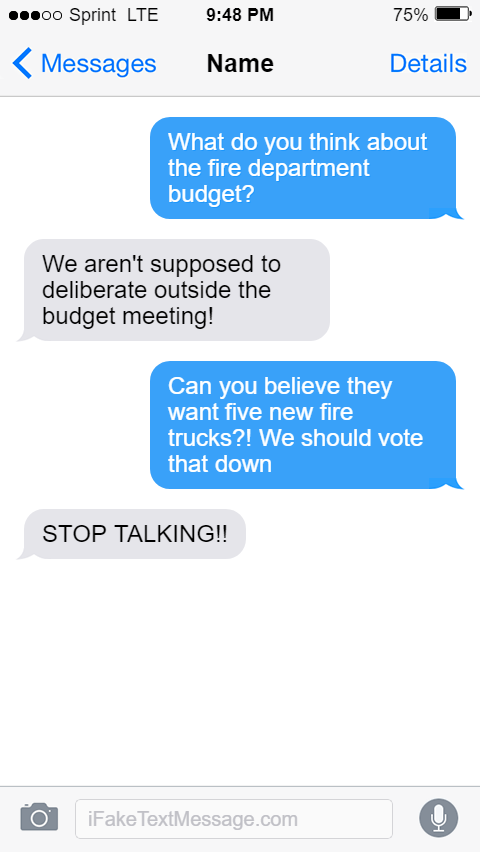 [Speaker Notes: Oregon Local Budget Law Basics

Tri-County Metropolitan Transportation District of Oregon v. Amalgamated Transit Union Local.  Decided 2/15/2018.

Budget committee members can be held personally liable!
Attorney fees
Willful misconduct
Conduct intended to cause a particular result

Using your personal computer or private email account could make them subject to disclosure under a public records request or in a litigation discovery request. In Lane County, local government officials were required to produce documents sent from private email accounts.

Communications made through email are subject to public meeting laws. Historically in Oregon, the definition of a public meeting required a quorum of a governing body in the same place (or on the same conference call) before a meeting could occur. In the Lane County Case, the court concluded that a violation of the public meetings laws can occur even when a quorum never meets at the same time.

In Lane County, the court found that a quorum of the Lane County Board of Commissioners had private conversations and meetings where they deliberated and reached a decision on what to include in a supplemental budget – even though the commission never discussed the issue at the same time.

Serial meetings occur when deliberations/decisions take place with the intent to build a majority. Communications that could constitute deliberations, or even worse, reaching a decision, should be avoided!

Knowledge of the requirements of the public meetings laws and failure to comply with the requirements may constitute willful misconduct that subjects individual committee members to personal liability. The law also states that if the violation is the result of willful misconduct by an individual member or members of the governing body, that the member(s) are jointly and severally liable to the public body for the amount required to be paid by the plaintiffs.  

Willful misconduct test:
Could require that a public official act with “a conscious objective to violate those particular statutory provisions”. 
Could occur if an official “had knowledge of the law’s requirements and thereafter failed to follow those requirements”]
Oregon Local Budget Law Basics
Oregon Public Meetings Law ORS 192.610 to 192.690
What if we don’t have quorum at a budget committee meeting?
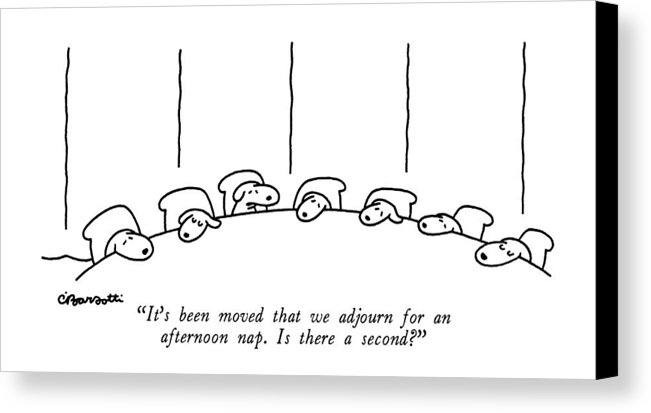 [Speaker Notes: Oregon Local Budget Law Basics

When no quorum is present, the members who are present may discuss committee business but no action can be taken.

When drafting a quorum requirement, make sure it complies with your city charter, which should indicate what constitutes a quorum and whether the mayor counts towards the quorum requirement.]
Oregon Local Budget Law Basics
Oregon Public Meetings Law ORS 192.610 to 192.690
What if we can’t find people to volunteer or people drop off?
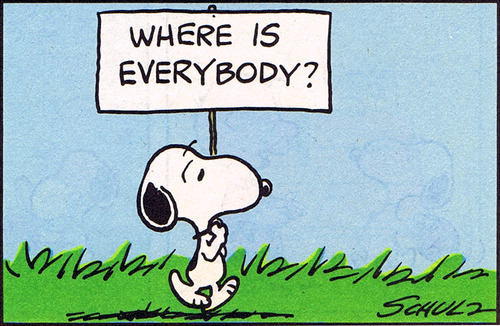 [Speaker Notes: Oregon Local Budget Law Basics

If the governing body is unable to appoint people to vacancies, the budget committee may function with a reduced number of members. For example, if a 5-member governing body makes a good faith effort to seek qualified citizen members but can only fill 3 of the appointed positions, the budget committee can function with 8 members rather than 10, so a majority would be 5 instead of 6. 

The membership may not be reduced because governing body positions are currently vacant.]
Oregon Local Budget Law Basics
Why Follow Local Budget Law?
Public official expending money in excess of amount or for different purpose than provided by law unlawful.
Civil Liability:
1) It is unlawful for any public official to expend any moneys in excess of the amounts provided by law, or for any other or different purpose than provided by law.
(2)Any public official who expends any public moneys in excess of the amounts or for any other or different purpose than authorized by law shall be civilly liable for the return of the money by suit of the district attorney of the district in which the offense is committed, or at the suit of any taxpayer of such district, if the expenditure constitutes malfeasance in office or willful or wanton neglect of duty.
(3)On the demand in writing of 10 taxpayers of any municipal corporation with a population exceeding 100,000 inhabitants, filed with the tax supervising and conservation commission in the county in which the municipal corporation is situated, which demand sets forth that a public official has unlawfully expended public moneys in excess of the amount or for any other or different purpose than provided by law and that the expenditure constitutes malfeasance in office or willful or wanton neglect of duty, the tax supervising and conservation commission shall make an investigation of the facts as to the expenditure. If the tax supervising and conservation commission finds that public moneys have been unlawfully expended and that the expenditure constitutes malfeasance in office or willful or wanton neglect of duty, the commission shall proceed at law in the courts against the public official who has unlawfully expended the moneys for the return of the moneys unlawfully expended to the treasury of the municipal corporation. A right of action hereby is granted to the tax supervising and conservation commission for the purposes of this section.

ORS 294.100
[Speaker Notes: Oregon Local Budget Law Basics
It is unlawful for any public official to expend any moneys in excess of the amounts provided by law, or for any other or different purpose than provided by law
Any public official who expends any public moneys in excess of the amounts or for any other or different purpose than authorized by law shall be civilly liable for the return of the money by suit of the district attorney of the district in which the offense is committed, or at the suit of any taxpayer of such district, if the expenditure constitutes malfeasance in office or willful or wanton neglect of duty.
On the demand in writing of 10 taxpayers of any municipal corporation with a population exceeding 100,000 inhabitants, filed with the tax supervising and conservation commission in the county in which the municipal corporation is situated, which demand sets forth that a public official has unlawfully expended public moneys in excess of the amount or for any other or different purpose than provided by law and that the expenditure constitutes malfeasance in office or willful or wanton neglect of duty, the tax supervising and conservation commission shall make an investigation of the facts as to the expenditure. If the tax supervising and conservation commission finds that public moneys have been unlawfully expended and that the expenditure constitutes malfeasance in office or willful or wanton neglect of duty, the commission shall proceed at law in the courts against the public official who has unlawfully expended the moneys for the return of the moneys unlawfully expended to the treasury of the municipal corporation. A right of action hereby is granted to the tax supervising and conservation commission for the purposes of this section.

ORS 294.100]
Best Practices in Adopting Budgets
Do’s
Review budget prior to first meeting for information and personal use  
Request information from staff during the committee process
Provide notice to inform citizens when and where deliberations on the budget will take place
Invite public comments and questions
Be honest
Listen
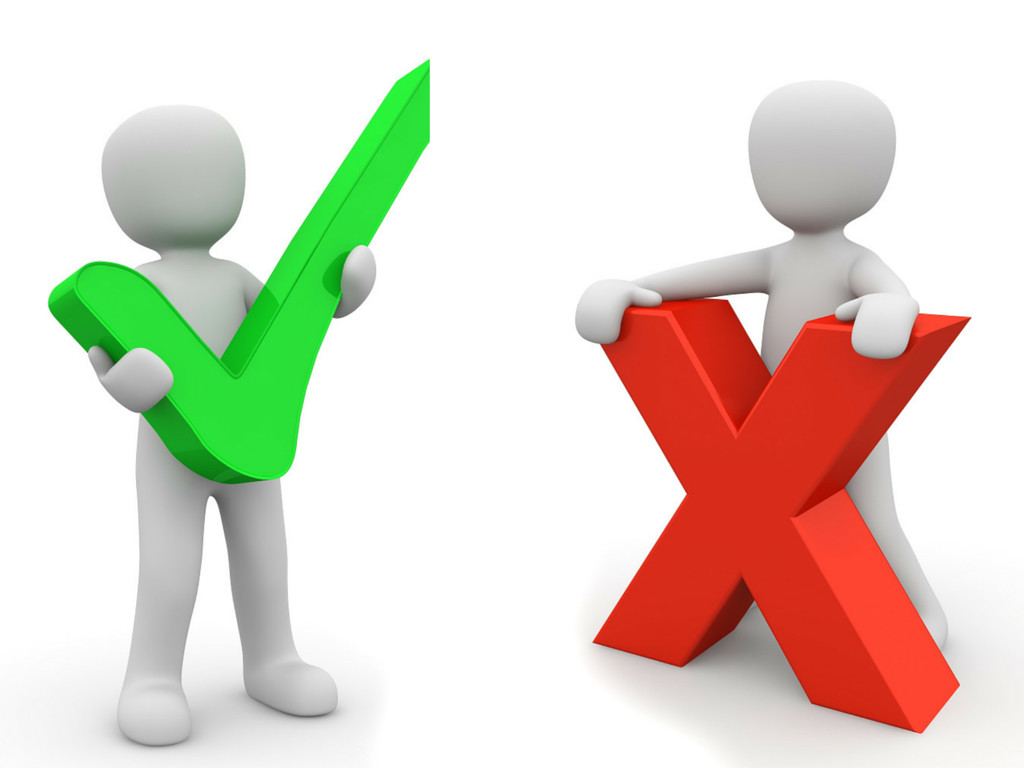 [Speaker Notes: Best Practices in Adopting/Amending Budgets

Please arrive prepared.  Read and review the budget prior to the first meeting.

If you have questions that you know you are going to ask – call city staff before the meeting.  They can provide you with the information.  You can still ask during the meeting so your question is on the record, but the staff will be able to answer your question without having to delay the meeting or extend it to another date.

Budget notices are legally required.]
Best Practices in Amending Budgets
Budget: Amendments and Supplemental budgets
Oregon Budget Law allows for the Governing Body to make changes to the budget after the Budget Committee has approved it. 
The total property tax to be levied can’t exceed  the amount shown in the budget that was approved by the budget committee
Budget committee members are free to attend that hearing and voice their opinions about the changes
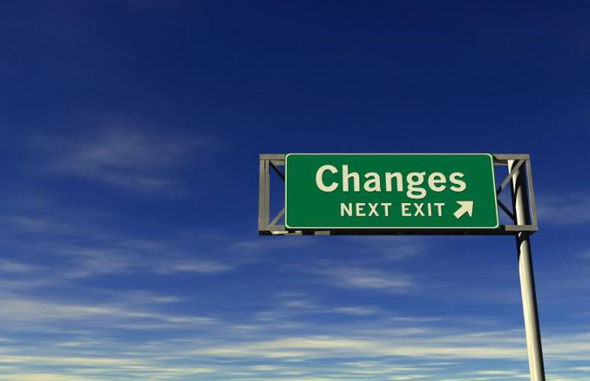 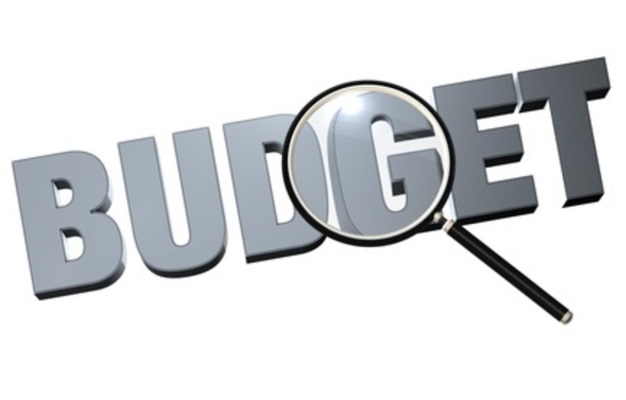 [Speaker Notes: Best Practices in Adopting/Amending Budgets

The City Council has the right to change the budget
The amount of the estimated expenditure for each fund may not be increased more than 10 percent (or $5,000), whichever is greater, unless a summary of the revised budget is published (again) and a public meeting is held (before July 1)
The taxes imposed may not be increased above the legal limits.
Reducing the tax rate does not require republishing.
Reducing expenditures of any fund does not require republishing.
Adjusting the other resources in each fund does not require republishing.]
Best Practices in Adopting/Amending Budgets
Public Comment – Free Speech Protections / Time, Place & Manner Restrictions
You can adopt rules that:
Dictate the time during a meeting when the public can comment.
Establish the particular location in a meeting where the public can address the Committee.
Limit the topic the public can speak to during their speech.
Regulate the amount of time each speaker is allowed to talk – must be equal across the board.
Inform the public of these rules in advance.
Removing, Arresting and Suspending Disruptive People

Actual disruption is required
The decision to arrest must be made by a law enforcement officer
Suspension is probably not permitted – check with city attorney before making such a decision
[Speaker Notes: Best Practices in Adopting/Amending Budgets]
Best Practices in Adopting/Amending Budgets
Don't
Act independently outside of a committee/council/agency meeting
Deliberate on the budget document before the first meeting
Discuss anything related to the budget process outside the public meeting
Restrict the content of a citizen’s public comment
Hide bad news (get bad news out twice as fast as good news)
Play games
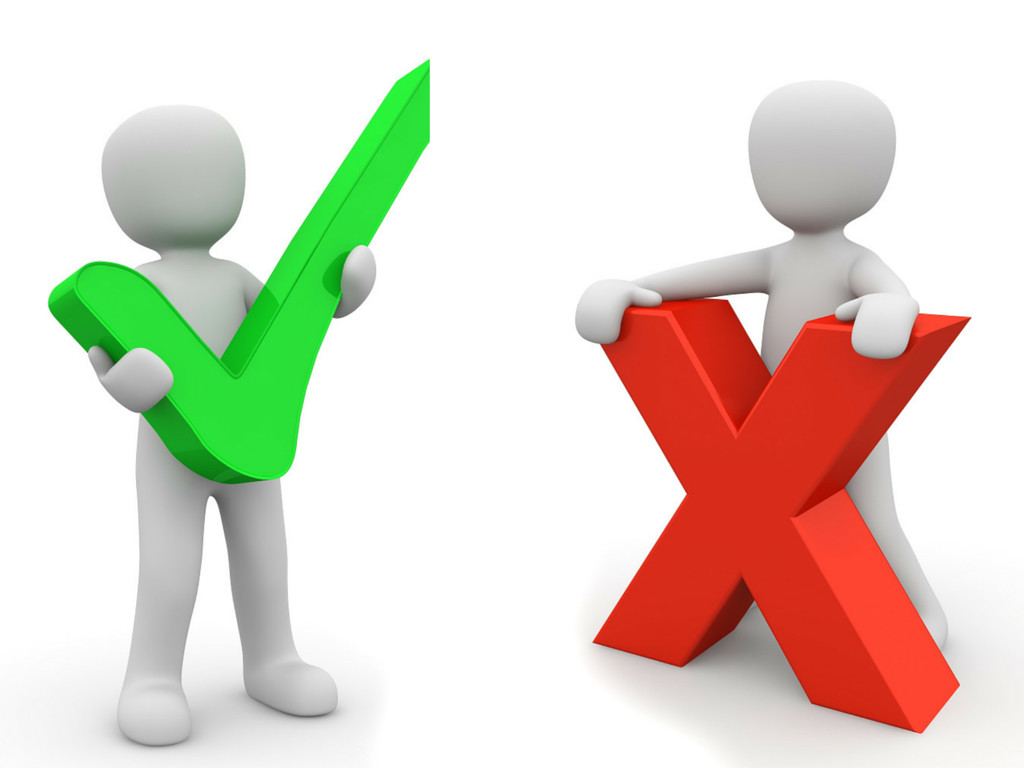 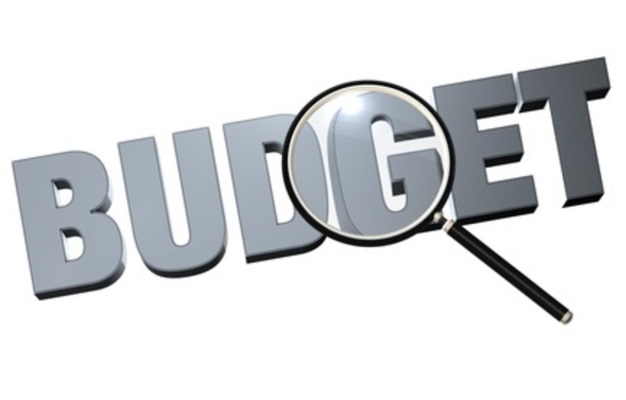 [Speaker Notes: Best Practices in Adopting/Amending Budgets]
Ethics
Ethics: Public Officials
Public official is “any person serving the State of Oregon or any of its political subdivisions or any other public body, as an elected official, appointed official, employee or agent, irrespective of whether the person is compensated for the service”
Oregon Government Ethics Commission
Prohibited use of office
Conflicts of interest
Gifts
Nepotism
Outside employment
Subsequent employment 
Statement of economic interest
Lobbying and executive sessions
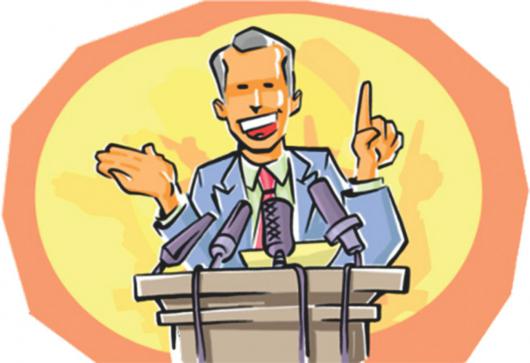 [Speaker Notes: Ethics
 
The Oregon Government Ethics Commission is charged with overseeing the Oregon Government Ethics Law, Lobbyist regulation and the executive session provisions of the Oregon Public Meetings Law
The commission reviews and investigates ethics complaints or concerns
The commission will either dismiss unwarranted complaints or resolve the matter by settlement or through a contested case hearing
The commission may issue a range of sanctions from a letter of reprimand to civil penalties and forfeitures 

The Commission also issues advice in the form of formal and informal opinions
An official’s reliance on commission advice will often be considered during any proceeding
Recent advice may be accessed on the Commission’s website]
Ethics
Ethics: Public officials cannot use their public positions for
Financial gain or avoidance for themselves, a relative, or household member
Promise of future employment
Use of confidential information gained through public office
Representation before the governing body for a fee
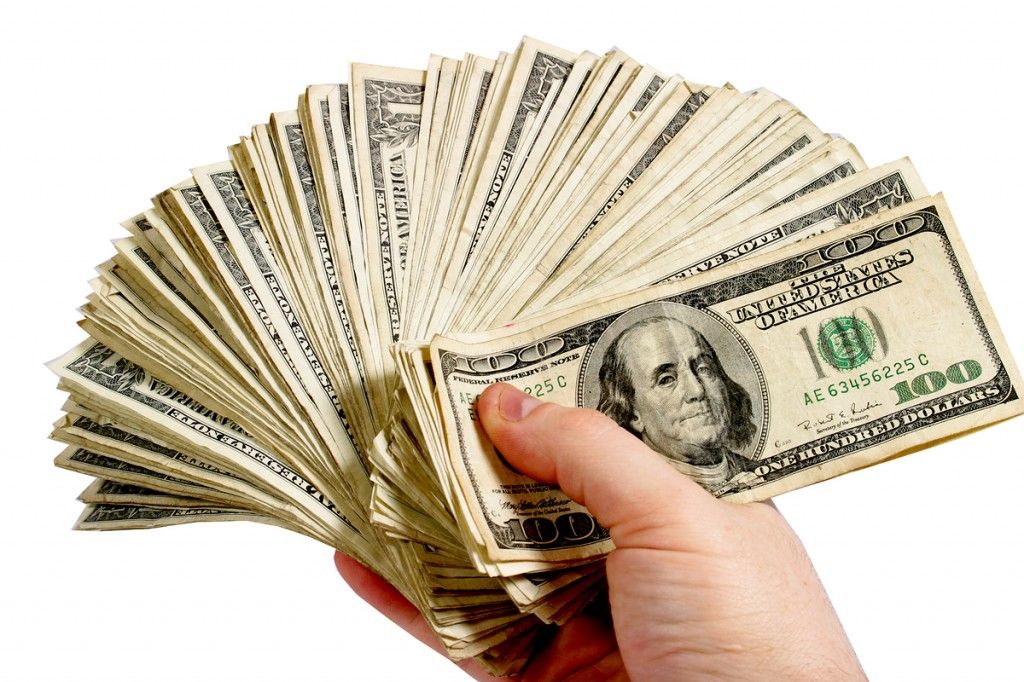 [Speaker Notes: Ethics
 
Public officials are prohibited from using or attempting to use their official position or office to obtain financial gain or avoid financial detriment for themselves, a relative of a household member no matter how minimal, if the gain or avoidance of detriment would not otherwise be available but for his or her position as a public official.

If the gain or avoidance of detriment would not otherwise be available but for the public official’s holding of their position, then the gain/avoidance is a violation of the Ethics Law

This means a public official  may not use his or her official position to reap a financial benefit for themselves, a relative or household member no matter how minimal]
Ethics
Ethics: What is NOT financial gain?
Official compensation package
Honoraria (max $50)
Reimbursement of approved expenses
Unsolicited awards for professional achievement
Certain gifts
Contributions to a legal expense trust fund
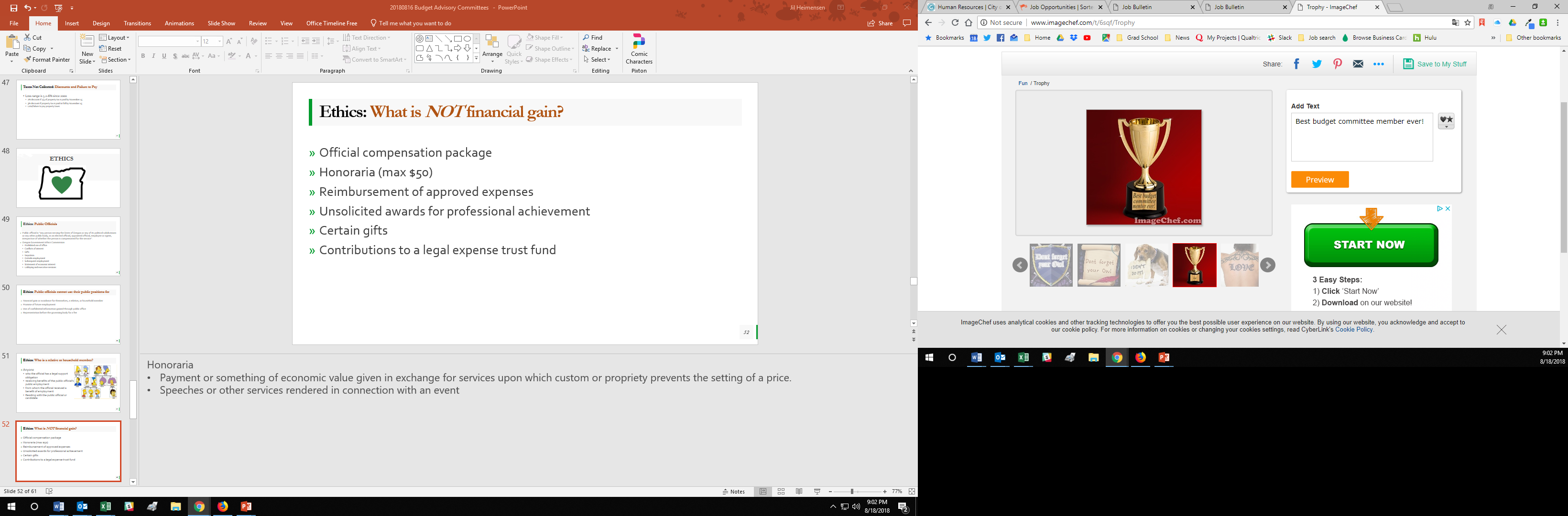 [Speaker Notes: Ethics
 
Honoraria
Payment or something of economic value given in exchange for services upon which custom or propriety prevents the setting of a price.
Speeches or other services rendered in connection with an event]
Ethics
Ethics: Who is a relative or household member?
Anyone 
Who the official has a legal support obligation
Receiving benefits of the public official’s public employment
From whom the official received a benefit of employment
Residing with the public official or candidate
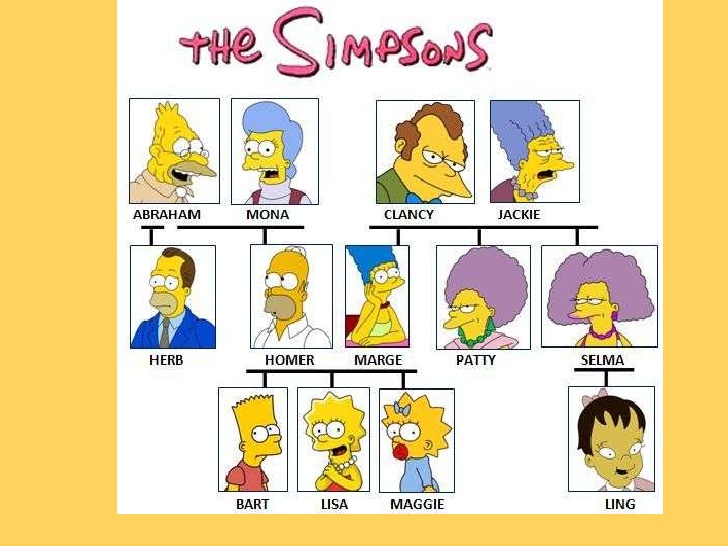 [Speaker Notes: Ethics
 
Honoraria
Payment or something of economic value given in exchange for services upon which custom or propriety prevents the setting of a price.
Speeches or other services rendered in connection with an event]
Ethics
Ethics:
Can a member of the budget committee borrow the fire department’s power washer to clean the exterior of his house?
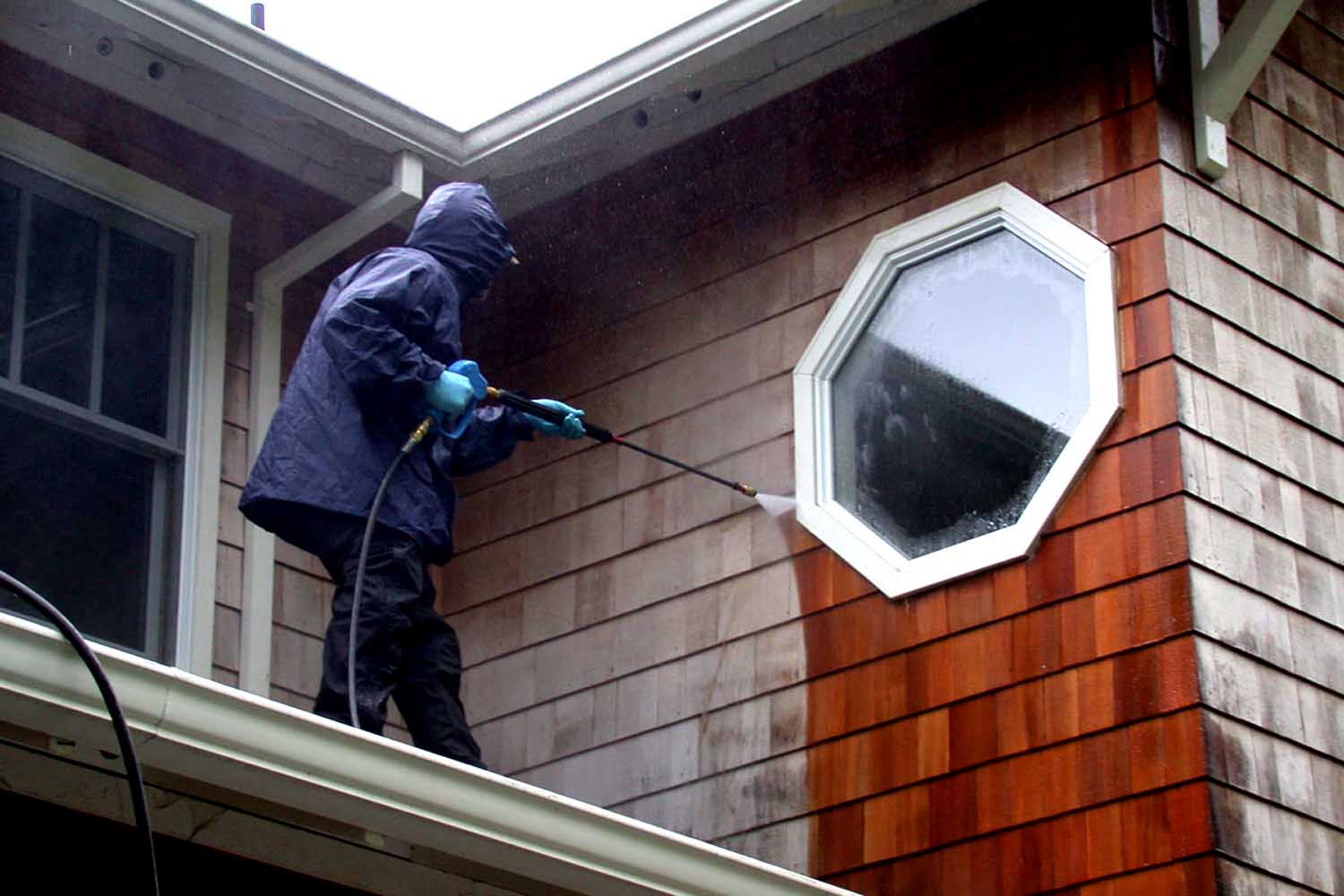 [Speaker Notes: Ethics
 
NO! The budget committee member would not have access to the power washer if they were not volunteering for the city, and would have to purchase or rent one instead. The budget committee member avoided a financial detriment by using the department’s power washer.]
Ethics
Ethics: Conflicts of Interest
Participation in an official action that would or could result in a financial benefit to the public official, a relative, or a business in which either are associated
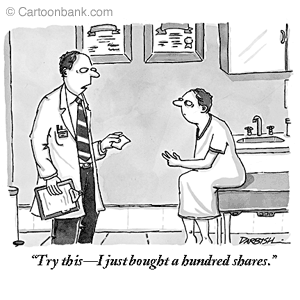 [Speaker Notes: Ethics
 
Two types of conflicts – potential and actual. It is important to determine whether a conflict of interest is a potential conflict or an actual conflict because it will determine how the public official must proceed.

Potential conflicts that could have a financial impact  
Must announce/disclose the conflict
Actual conflicts do have a financial impact
     Must announce/disclose conflict AND recuse themselves

ORS 244.020(13)
A public official may be exempt from making a public announcement or giving a written notice describing the nature of a conflict of interest if:
The conflict arises from a membership or interest held in a particular business, industry, occupation, or other class that was a prerequisite for holding the public position.
For example, all city councilors must be residents of the city. They are still allowed to make decisions that will have impact on residents as a whole.
The financial impact of the official action would impact the public official, relative of business to the same degree as other members of an identifiable group or class. 
Only the Ethics Commission may designate a class.  A public official should discuss a class exemption with legal counsel and/or the commission prior to acting upon it.
The conflict arises from a position or member in a nonprofit section 501(c) corporation.
Why?  Likely no financial benefit.

Disclosing a conflict
Publicly announce the nature of the conflict
Notice must be recorded in official records and stated each time the issue is discussed]
Ethics
Ethics: What is a Gift?
Something of economic value given to a public official or a member of their household
Gift is not available to the general public under the same terms and conditions as those offered to the public official.
Value greater than $50
Source has legislative or administrative interest in my position
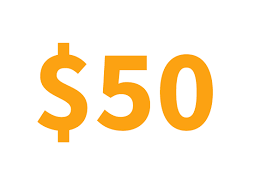 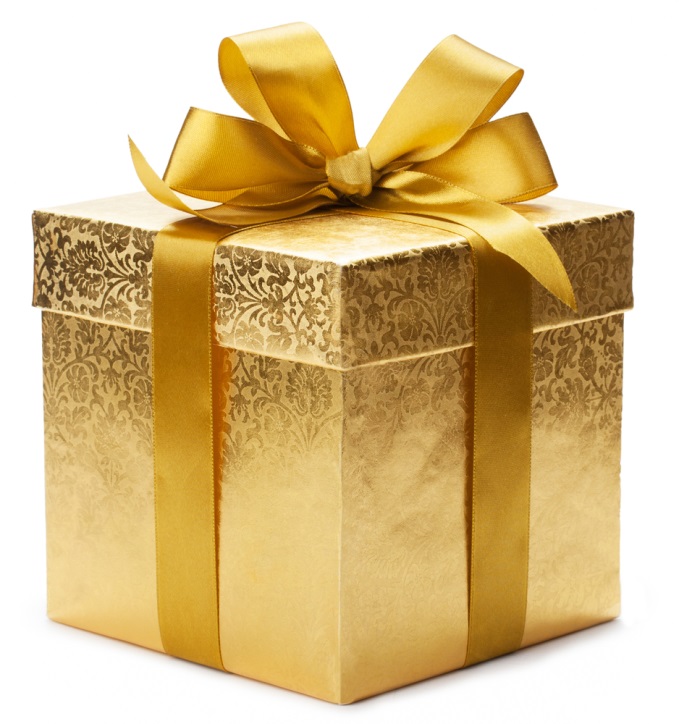 [Speaker Notes: Ethics
 
Not allowed to accept gifts over $50 from a single source who is known to have an interest regarding: 
Any matter subject to the decision or vote of the public official acting in their capacity

The rationale is that the person giving the gift may be doing so to curry a favor.

Do you really want to track gifts and the amount given each year?]
Ethics
Ethics:  What is not a Gift?
Something from relatives or household members
Reasonable expenses
Reasonable food, travel or lodging
Unsolicited awards or tokens of appreciation
Anything part of the usual and customary practice of the person’s private employment
Informational materials
Discounts on continuing education or licensing events
Legal defense trust fund
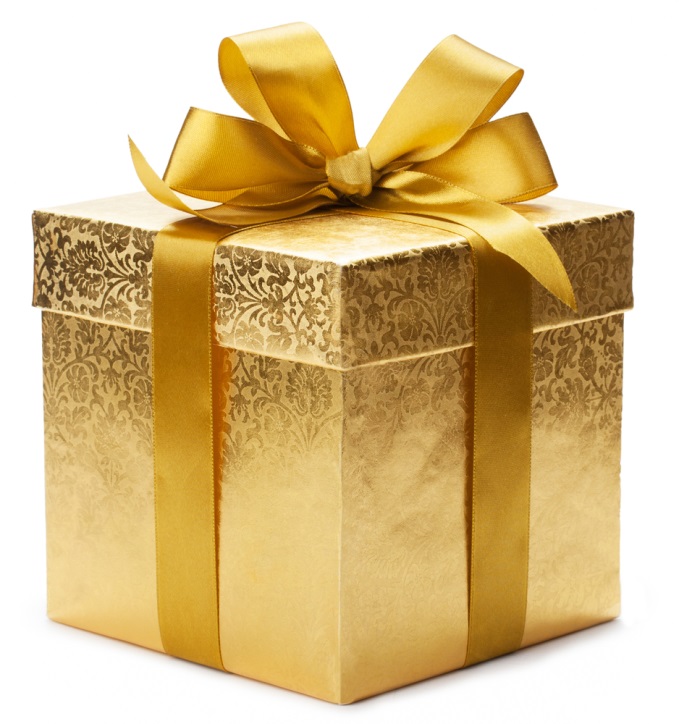 [Speaker Notes: Ethics
 
Reasonable expenses paid by certain entities if:
Entity is a governmental entity, tribe, membership organization to which the governing body pays dues, or a 501©(3) non-profit
The official is participating in a convention, fact-finding mission/trip, or meeting where they are scheduled to speak, participate in a panel discussion, or represent the government.

Reasonable food, travel or lodging expenses
For public official, relative, household member or staff while representing the governmental unit on
Officially sanctioned fact-finding mission or trade-promotion
Officially designated negotiations, or economic development activities, approved in advance
An unsolicited token or award of appreciation in the form of a plaque, trophy, desk or wall item or similar with a resale value of under $25.
Anything of economic value offered, solicited or received as part of the usual and customary practice of the recipient’s private business or the recipient’s employment or position as a volunteer with a private business, corporation, or other legal entity operated for economic value
The item must bear no  relation to the official business and must be historical or established long standing traditions or practices for those not in public office.

Admission, food and beverages for the public official, relative, household member or staff while accompanying the public official at a reception, meal or meeting held by an organization where the public official represents his or her governmental body.
Food, beverage and entertainment that is incidental to the main purpose of the event.
Food or beverage consumed by the public official acting in an official capacity in association with a financial transaction or business agreement with another government agency, public body or private entity, including review, approval or execution of documents or closing a borrowing or investment transaction.]
Questions
Resources:
Department of Revenue
League of Oregon Cities
Other Local Jurisdictions
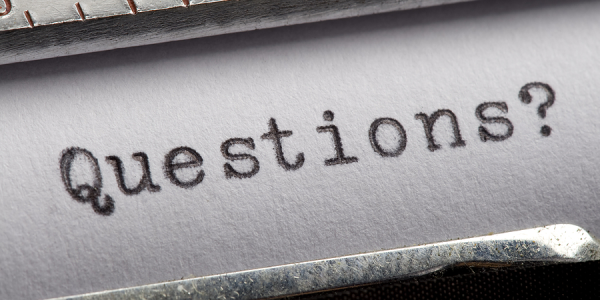 [Speaker Notes: Questions]